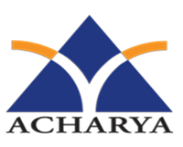 SKELETAL SYSTEM
Mrs P.Snehalatha ReddyAsst ProfessorDpt-Medical Surgical NursingSmt Nagarathnamma college of nursing30/12/2021
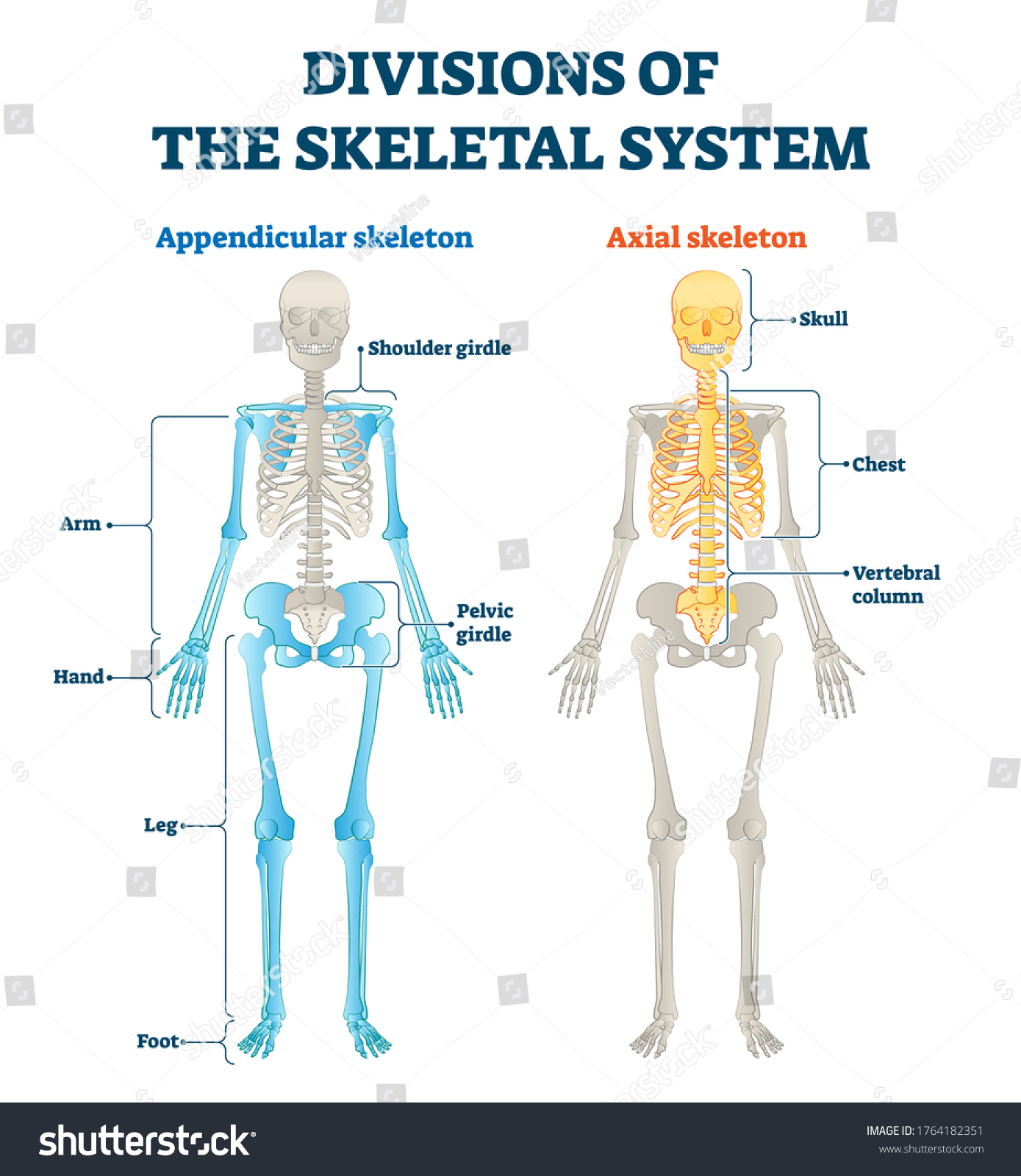 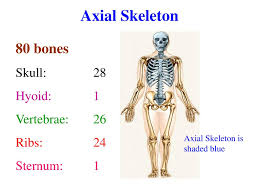 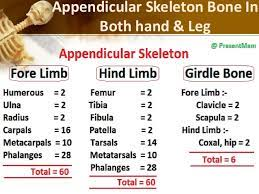 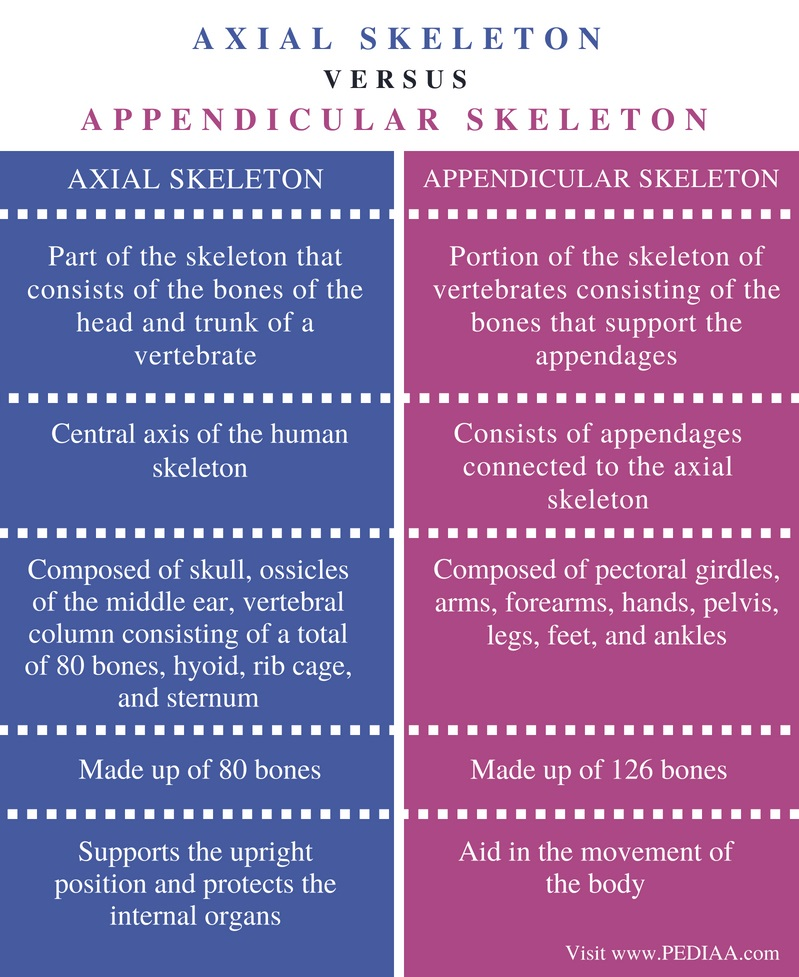 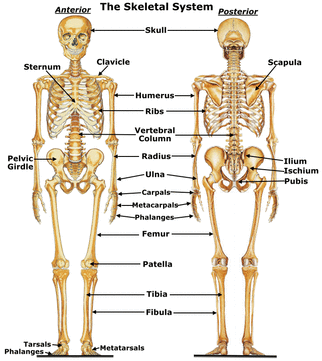 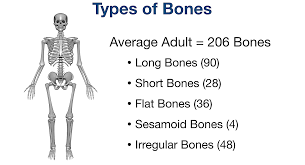 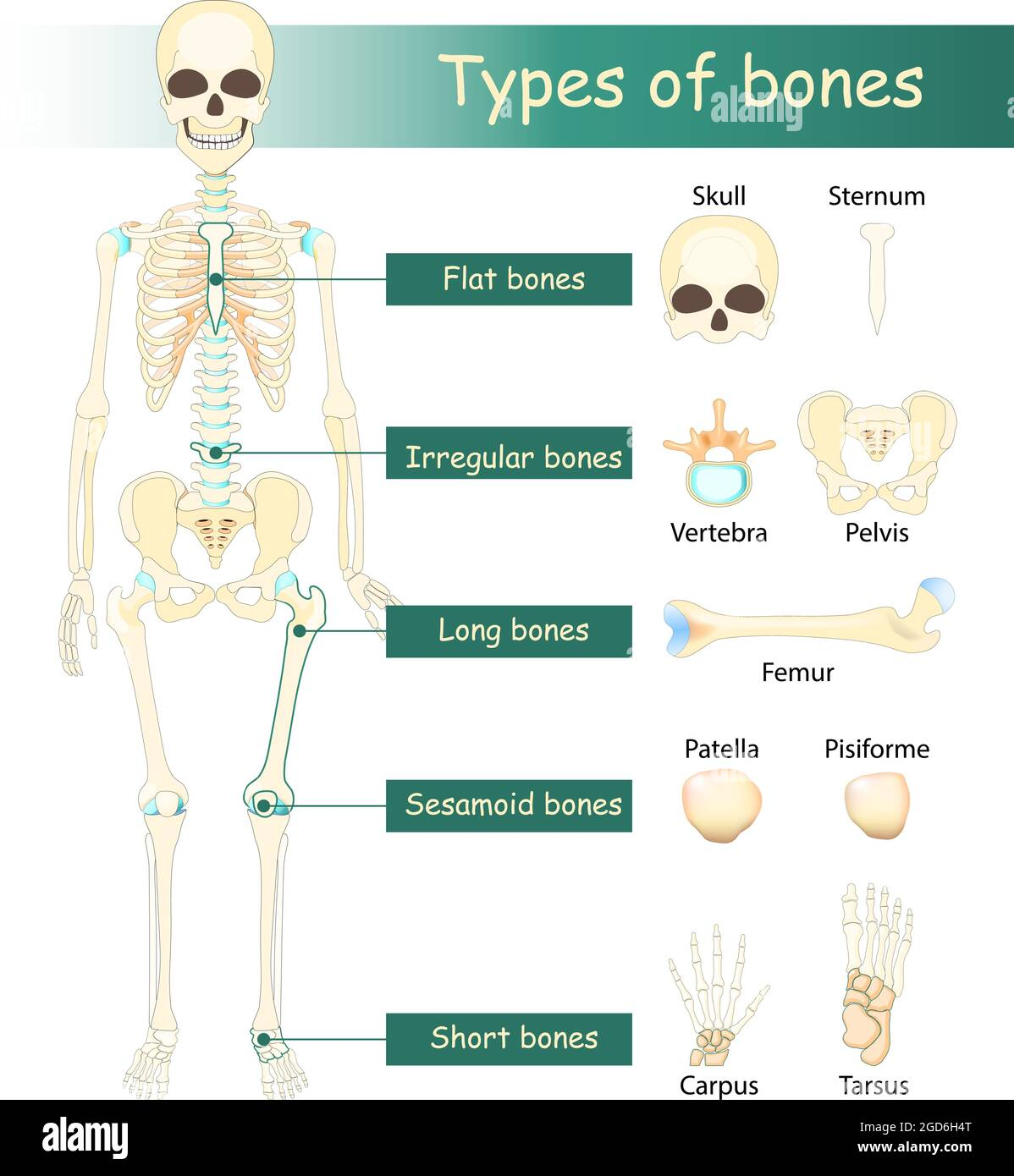 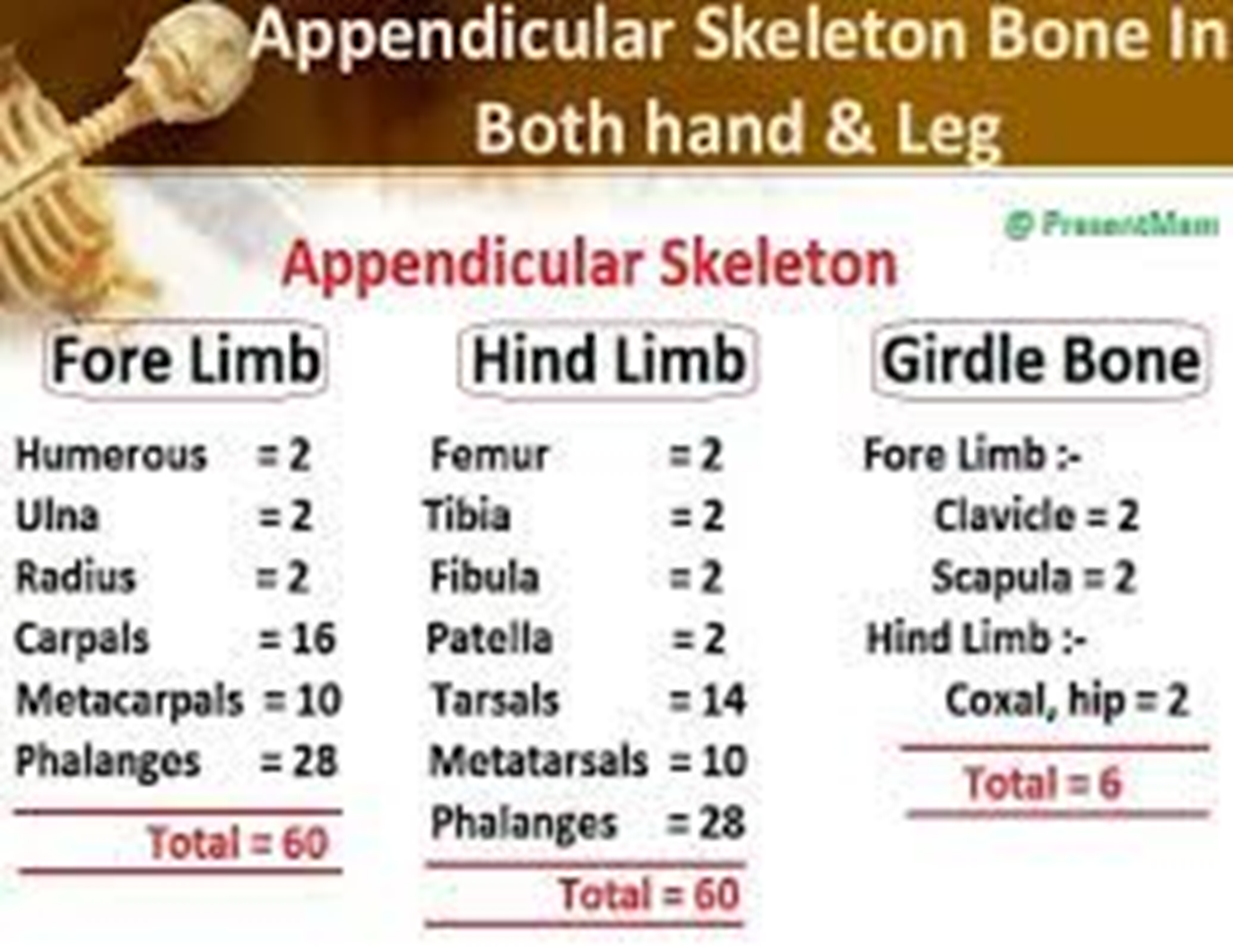 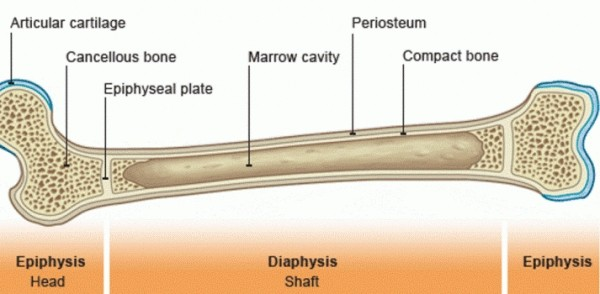 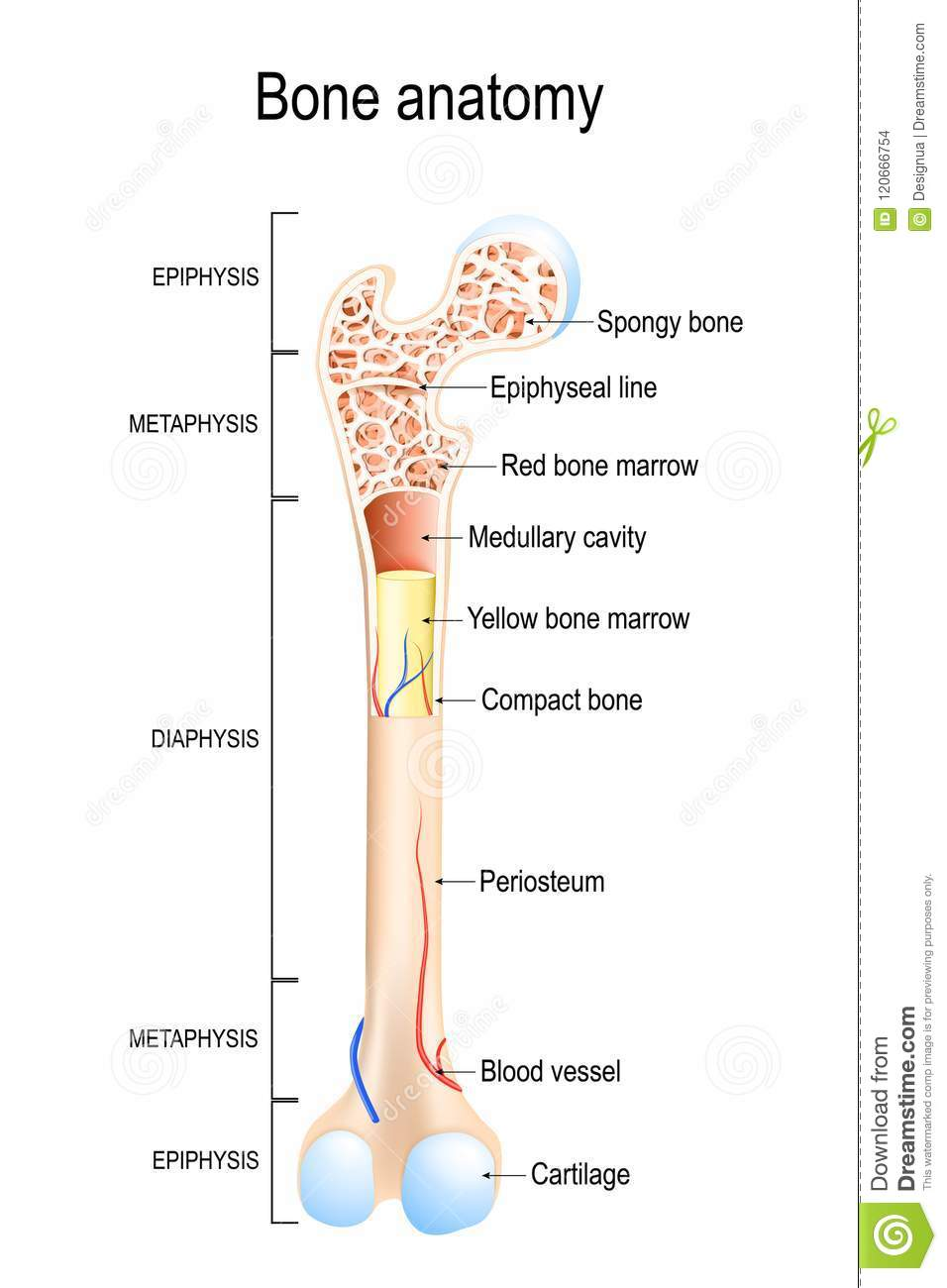 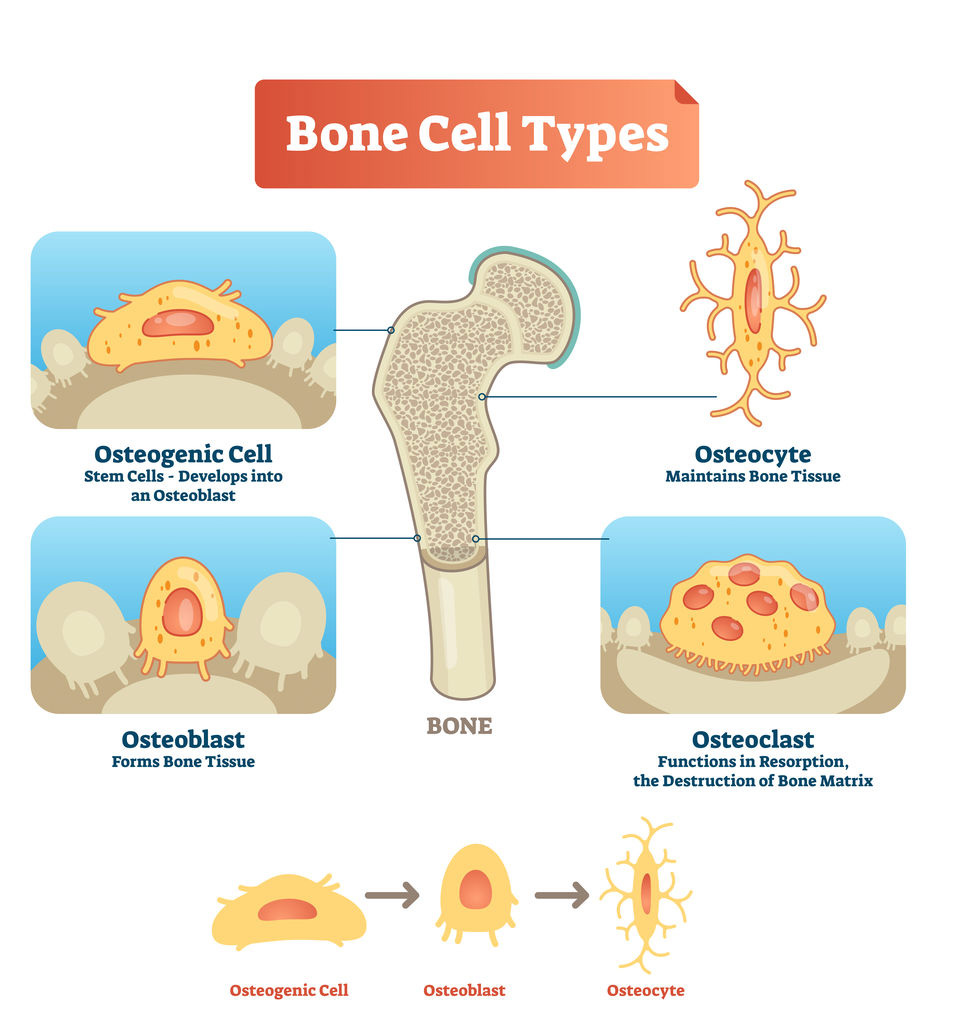 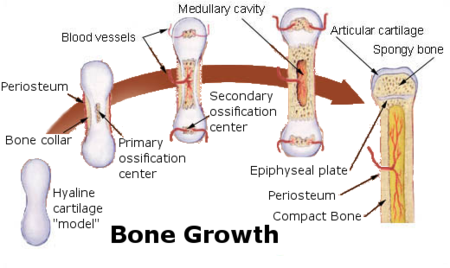 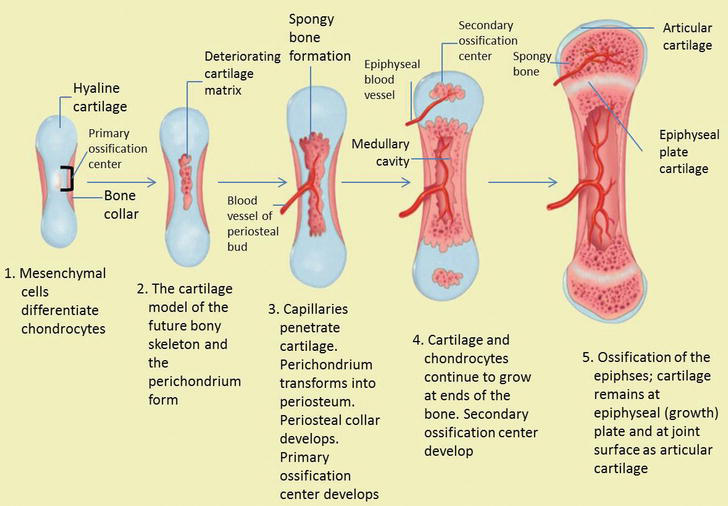 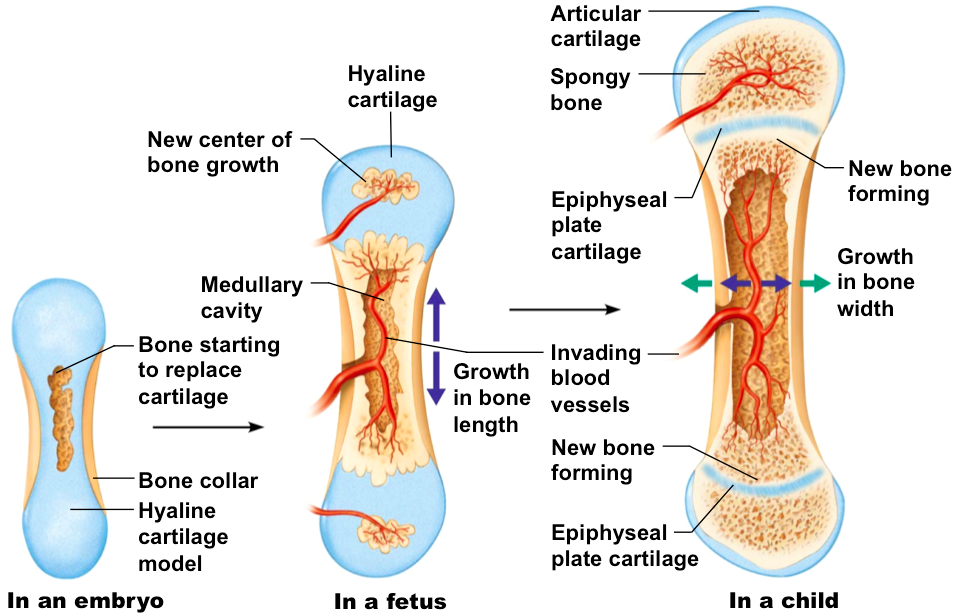 Bone ossification, or osteogenesis is the process of bone formation. Endochondral ossification begins with mesenchymal  tissue transforming into a cartilage intermediate, which is later replaced by bone and forms the remainder of the axial skeleton and the long bones.
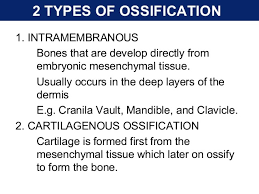 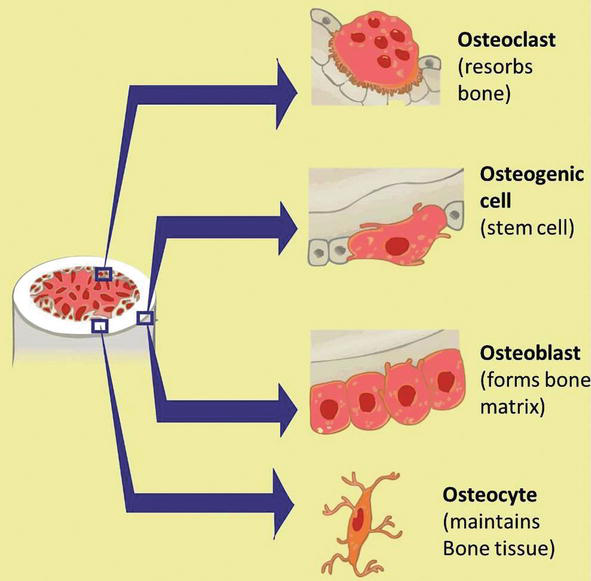 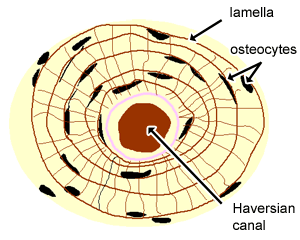 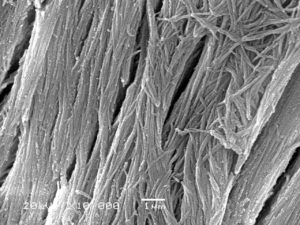 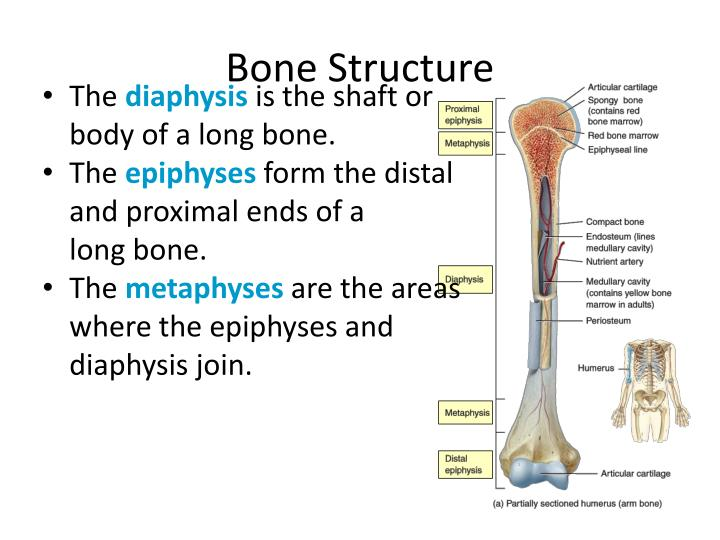 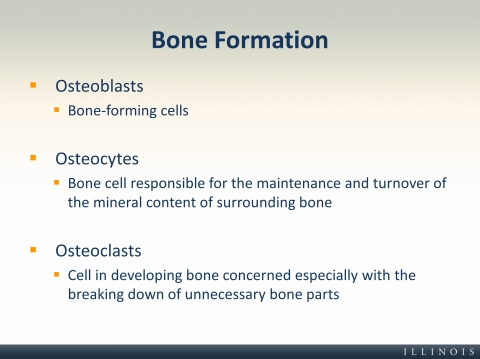 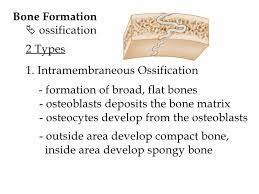 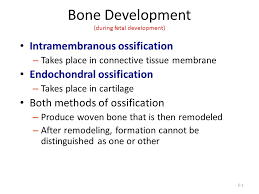 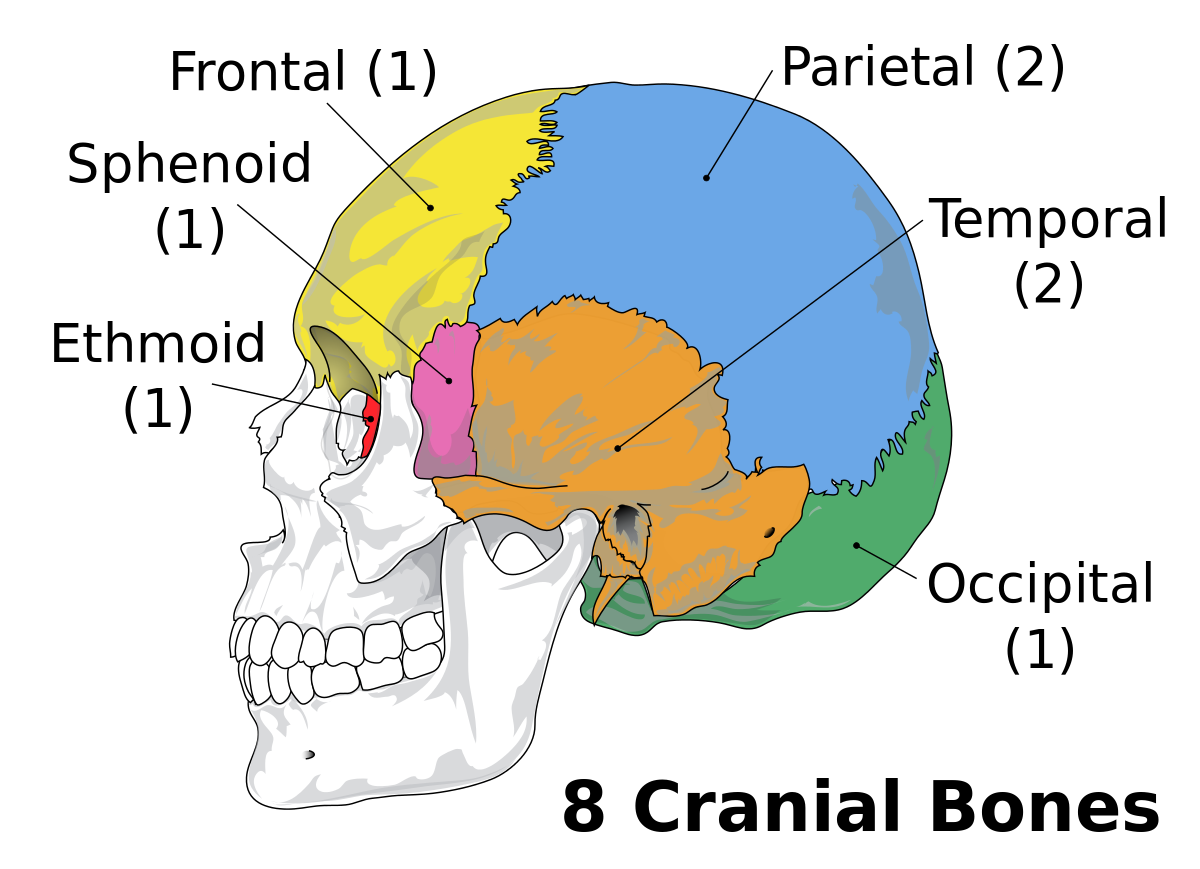 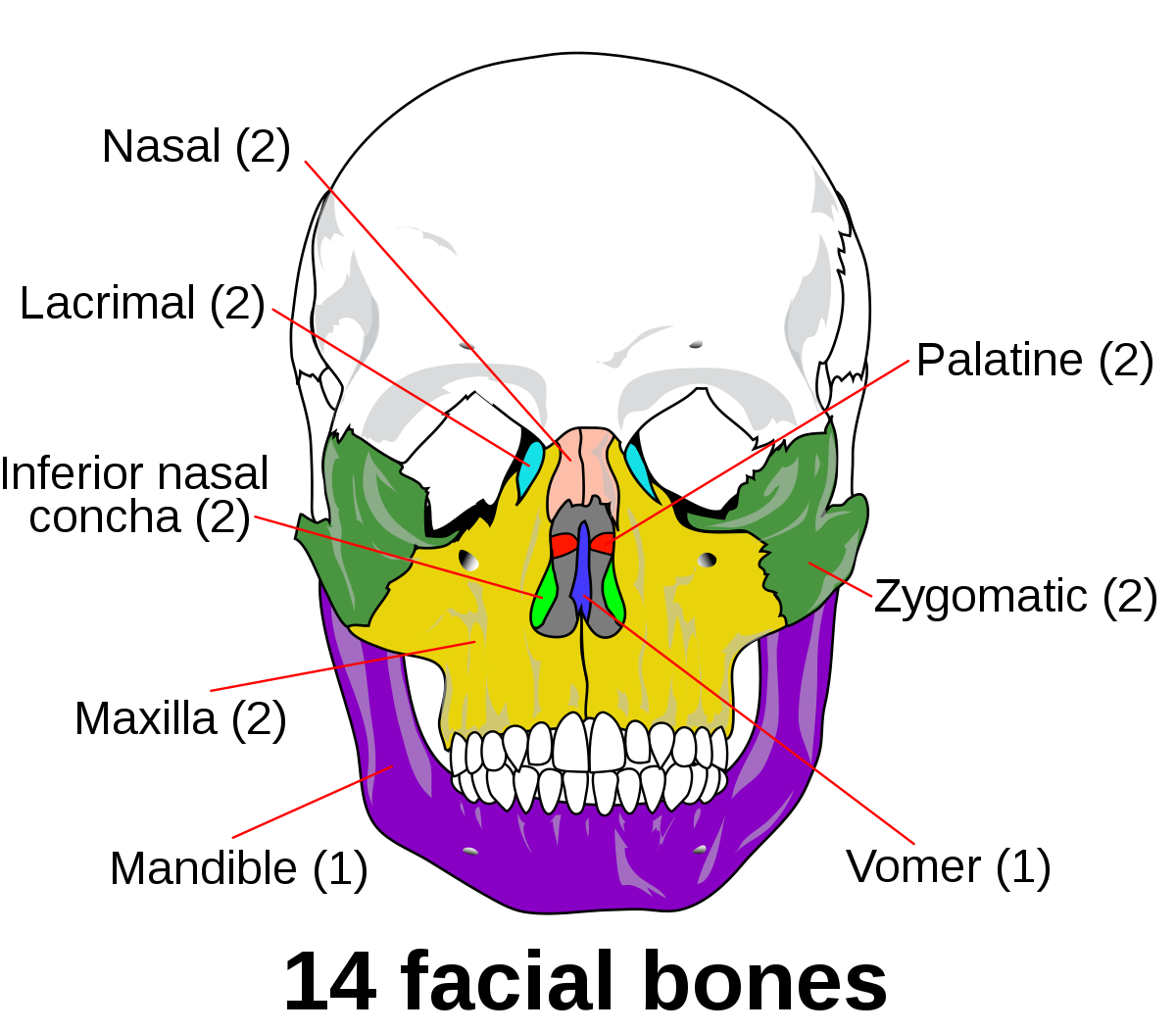 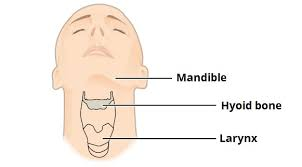 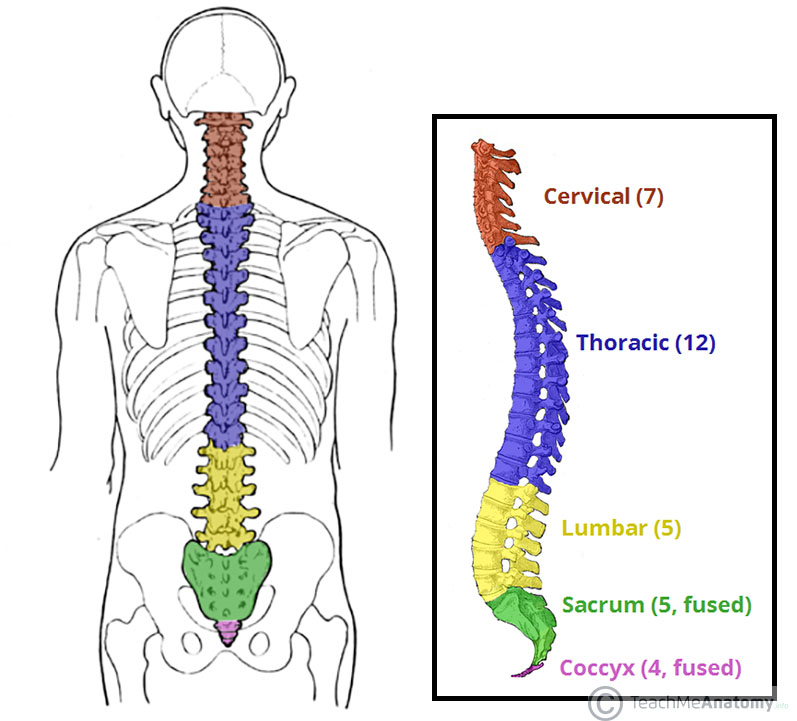 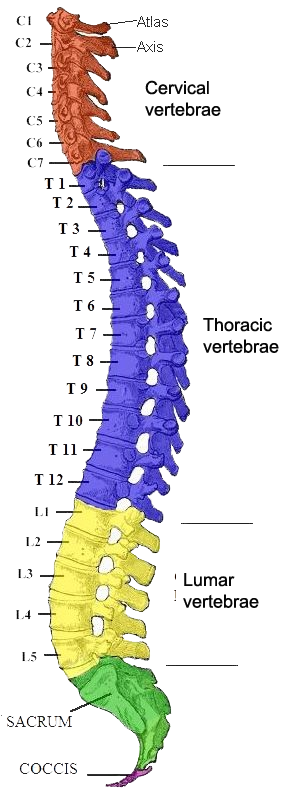 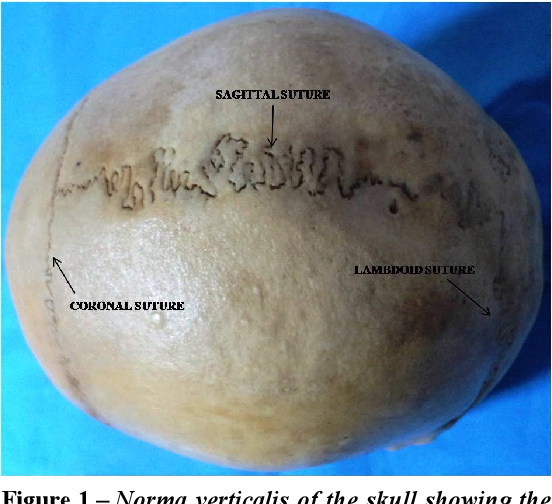 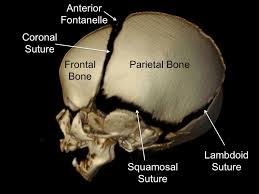 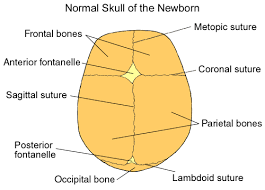 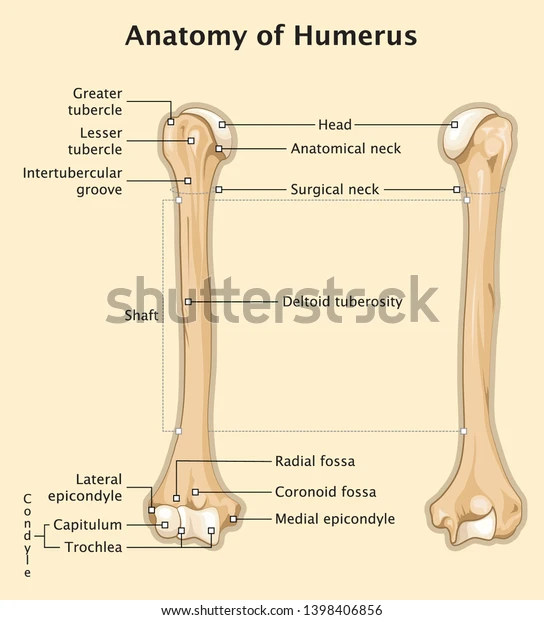 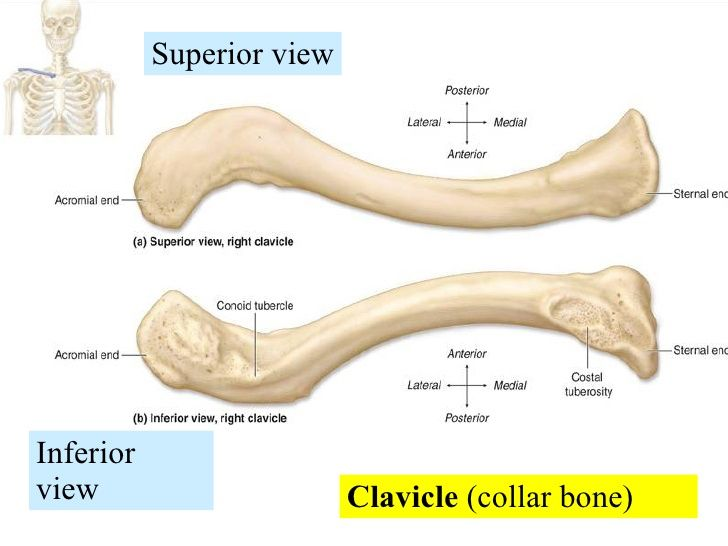 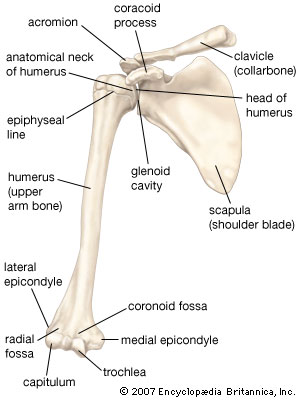 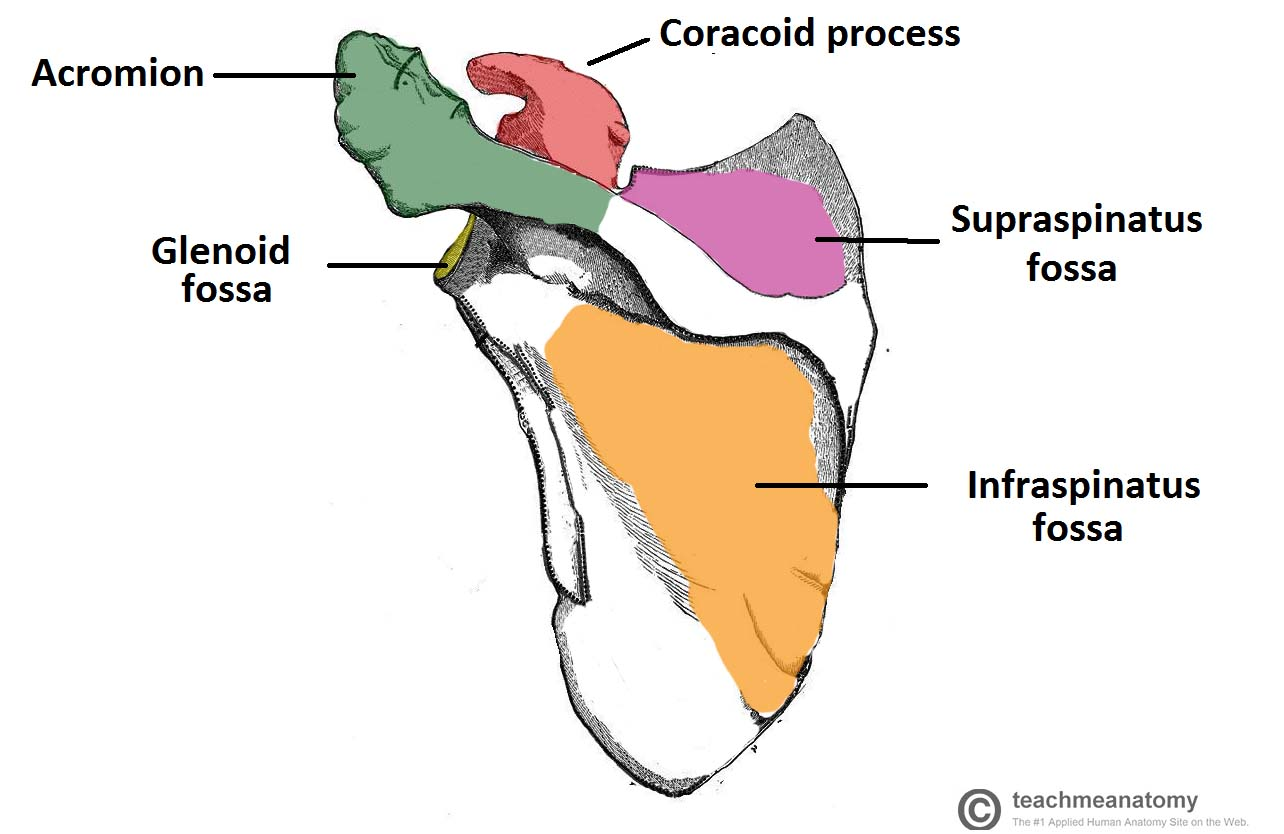 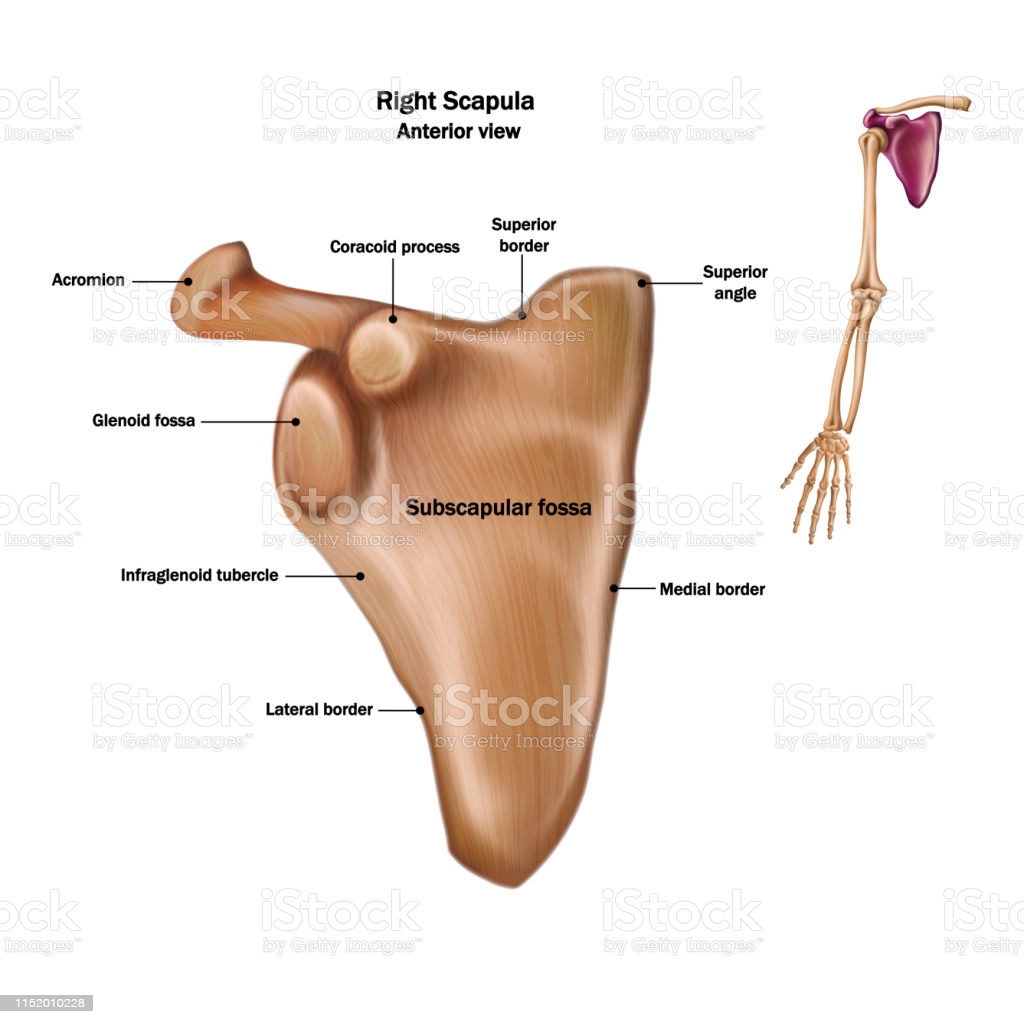 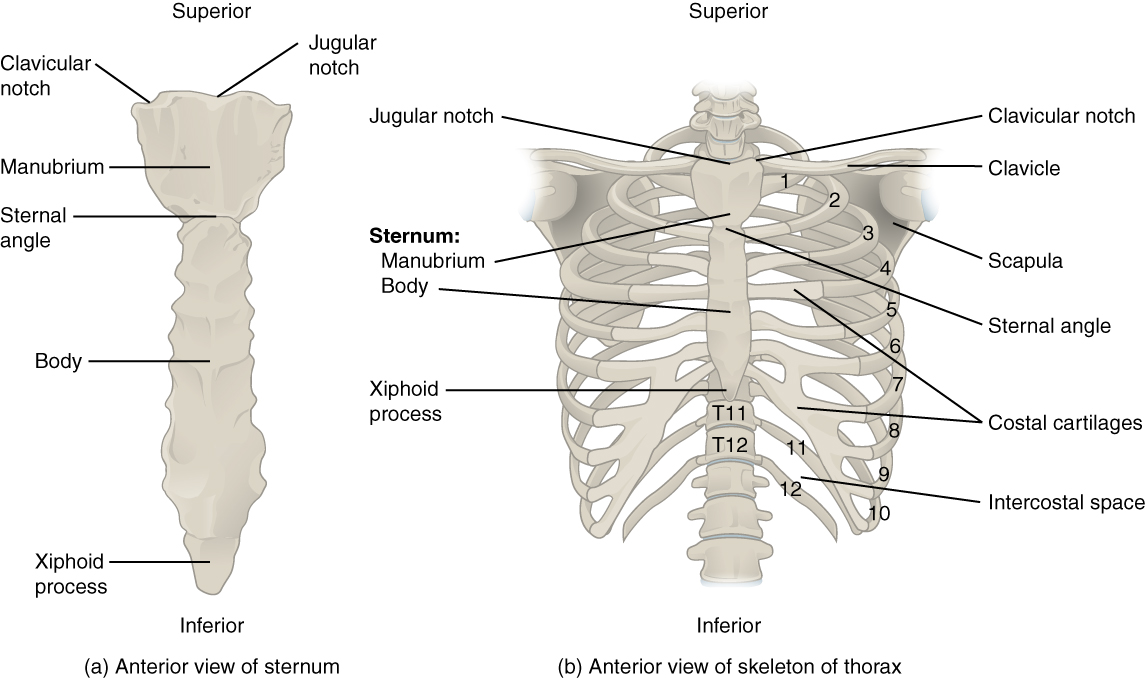 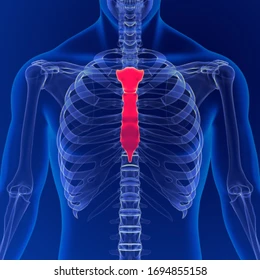 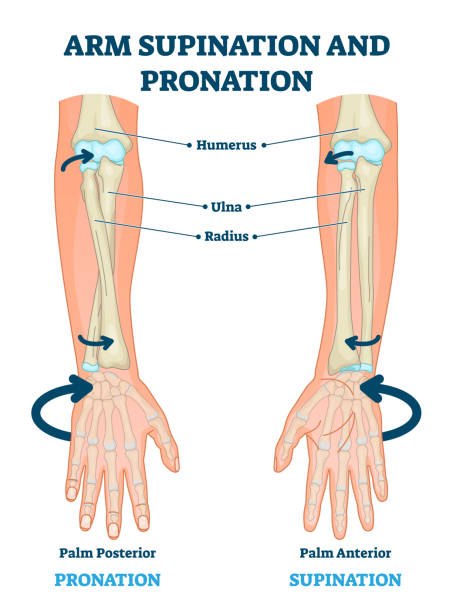 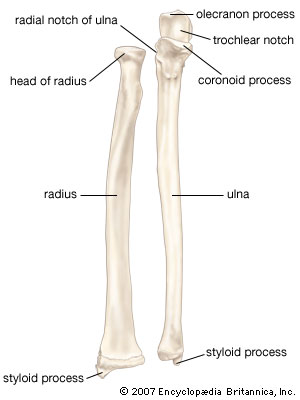 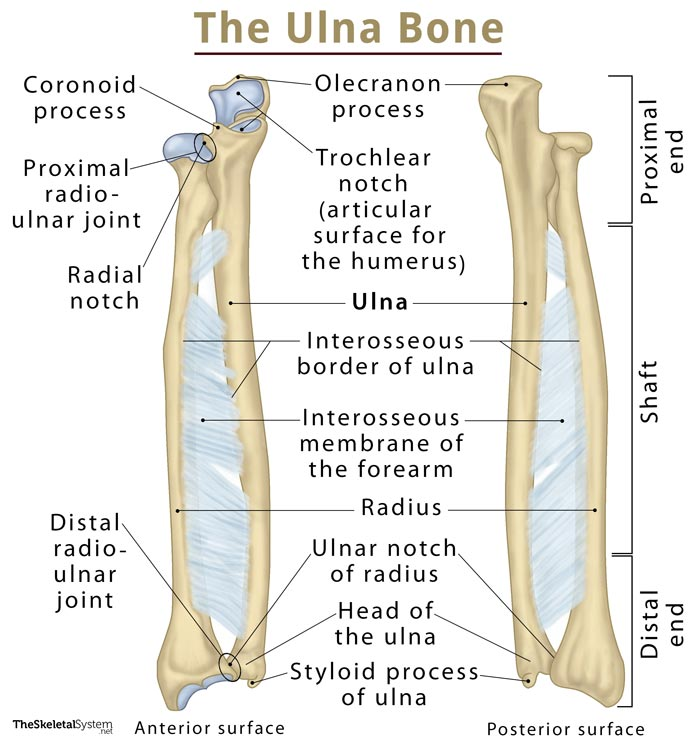 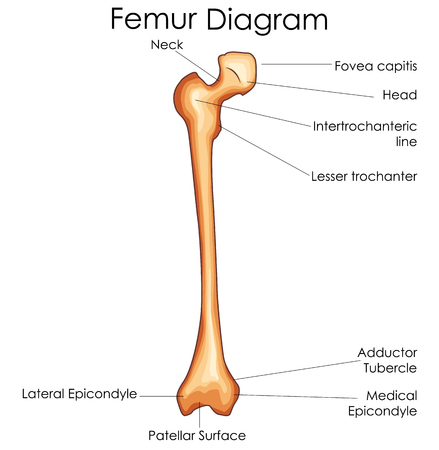 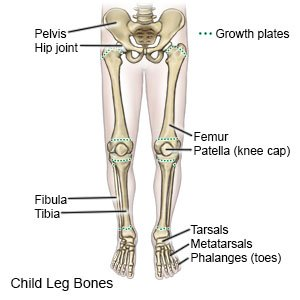 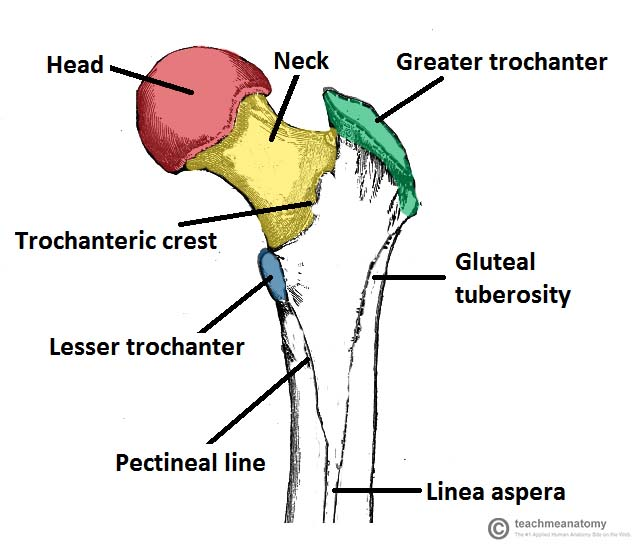 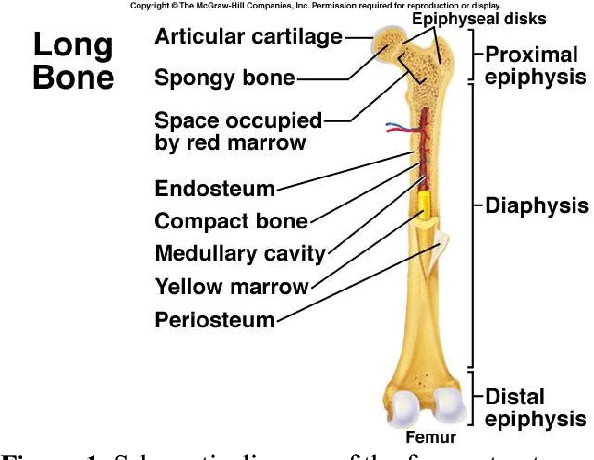 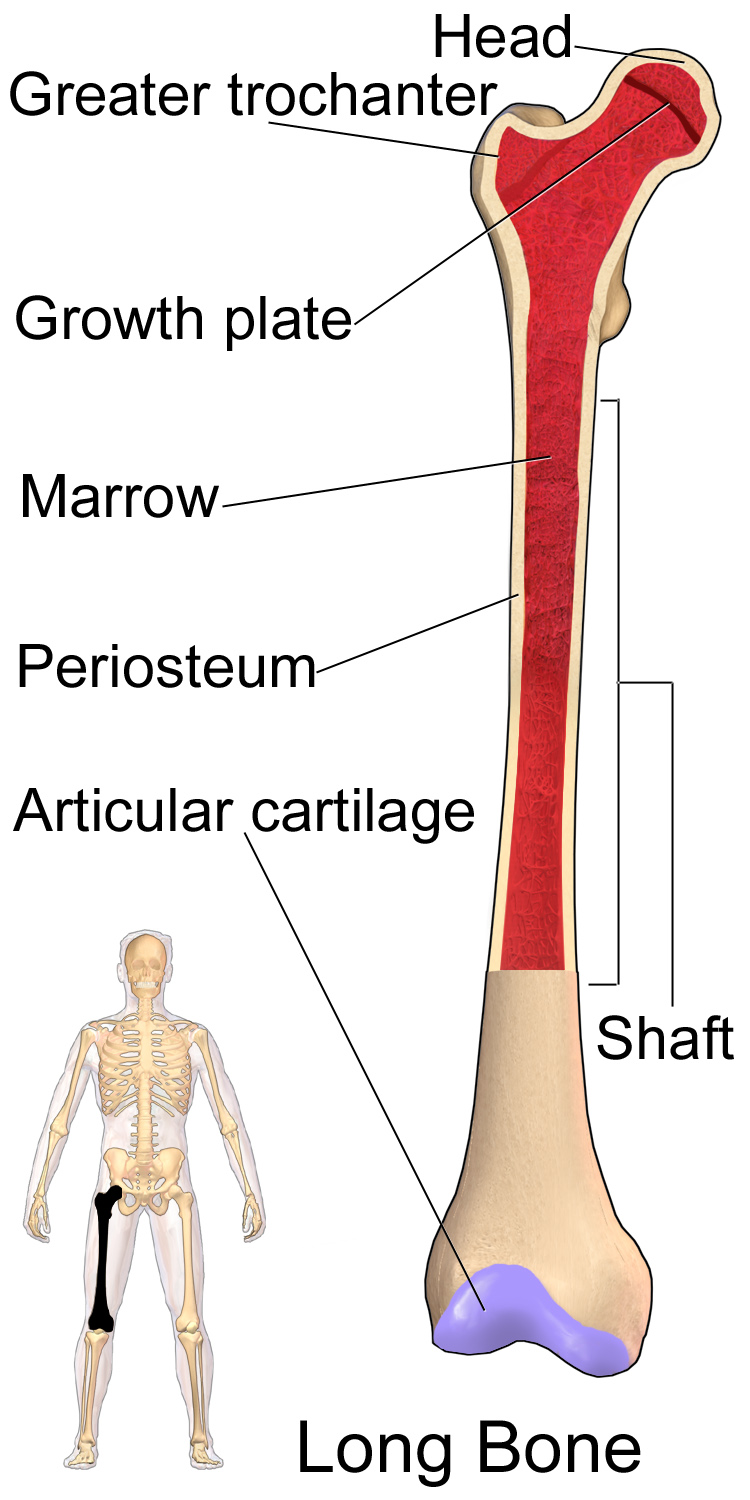 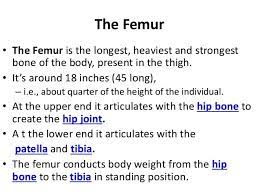 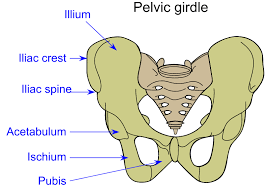 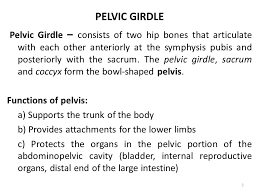 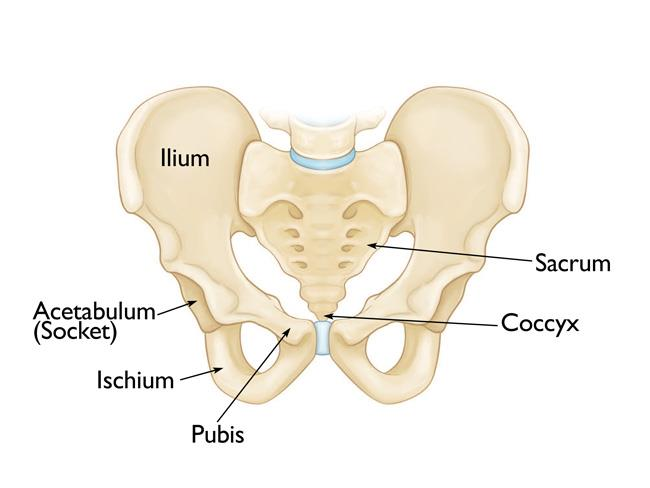 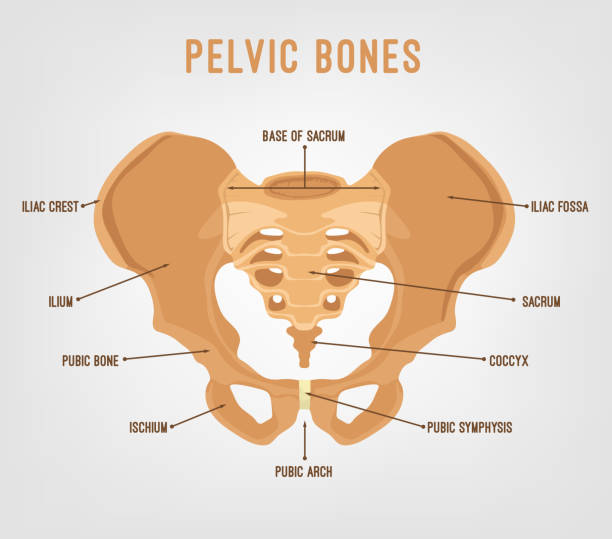 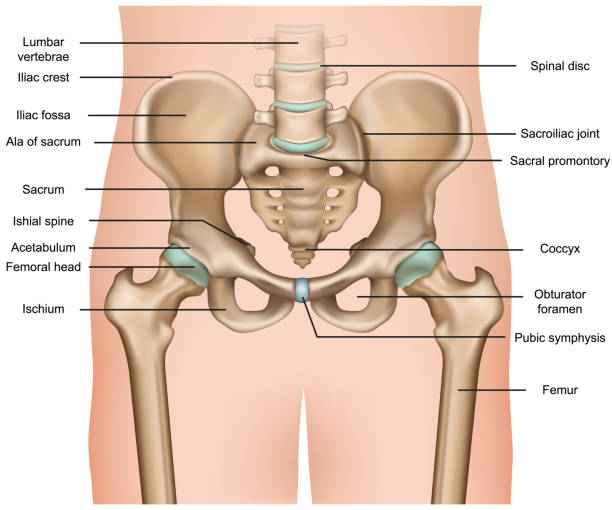 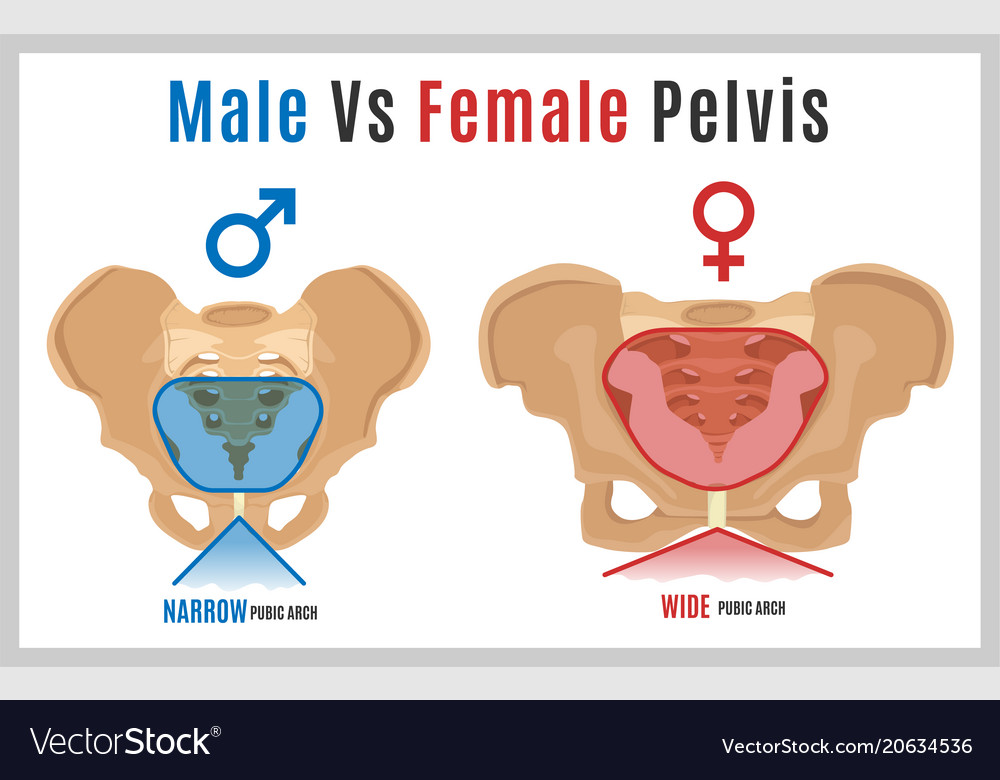 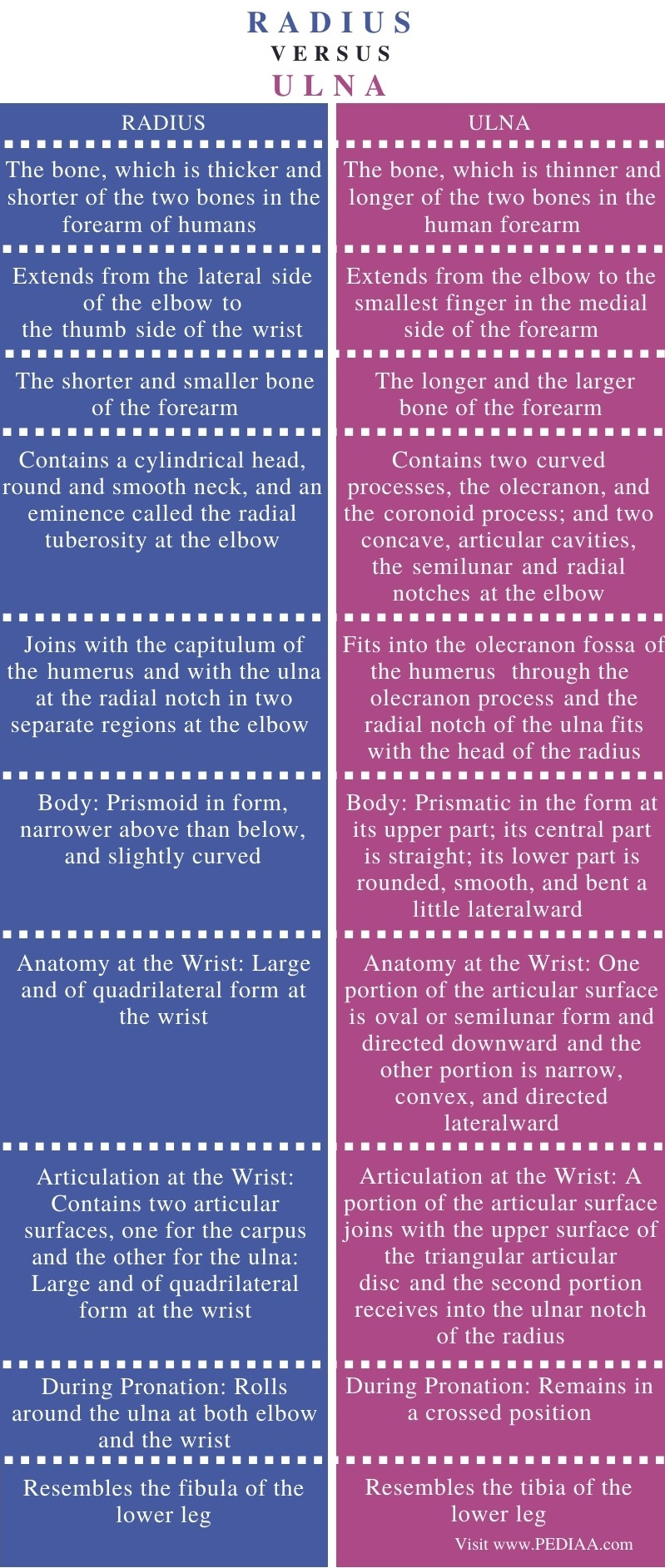 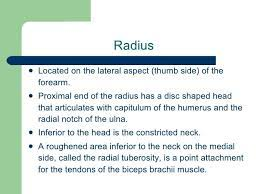 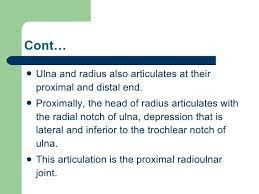 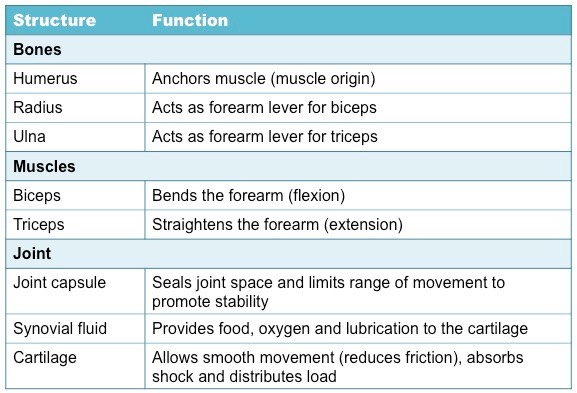 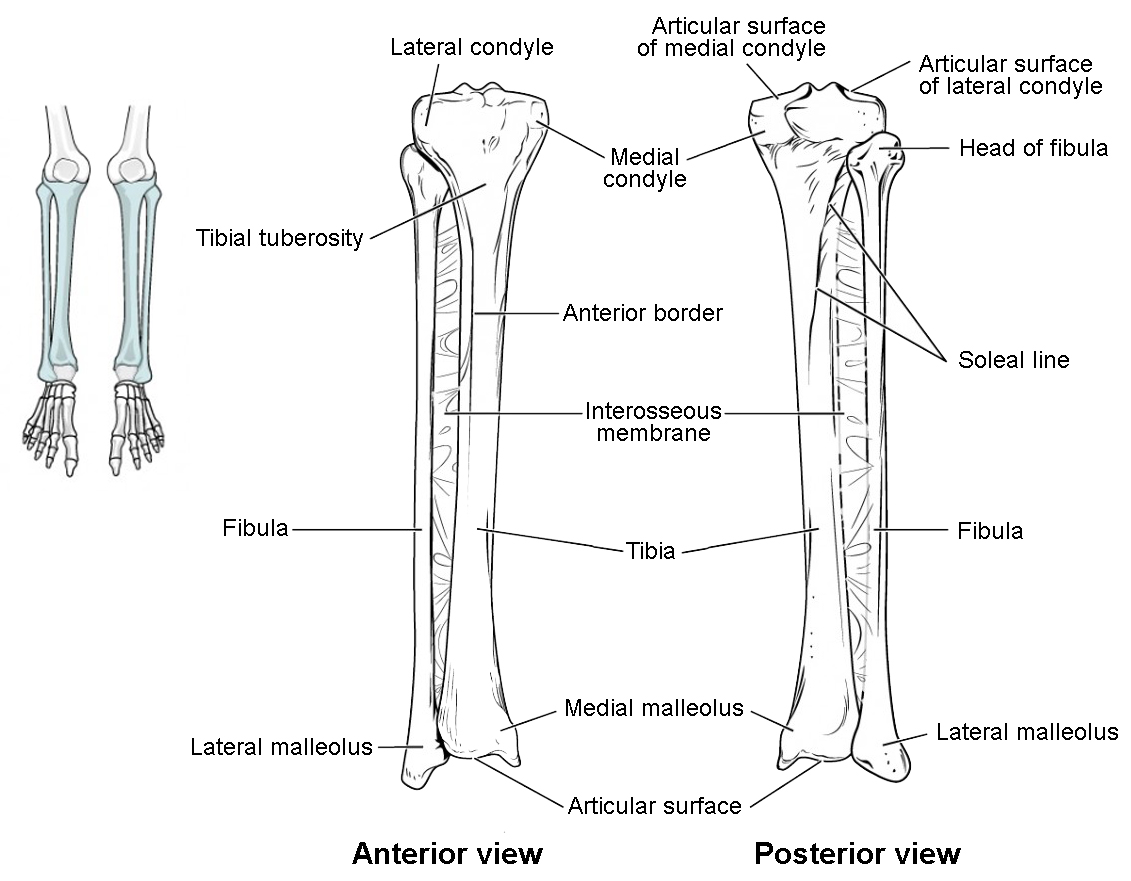 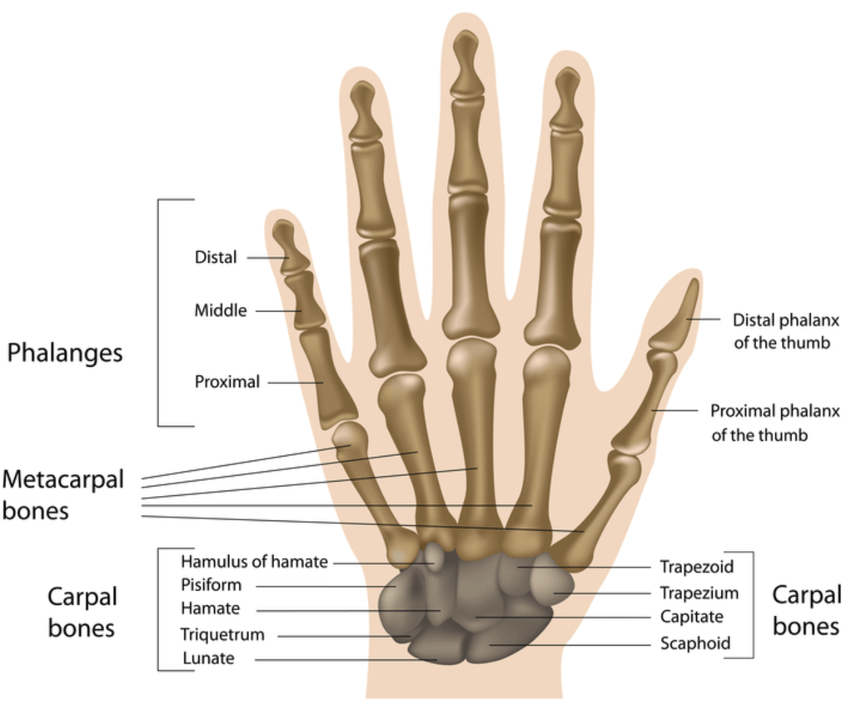 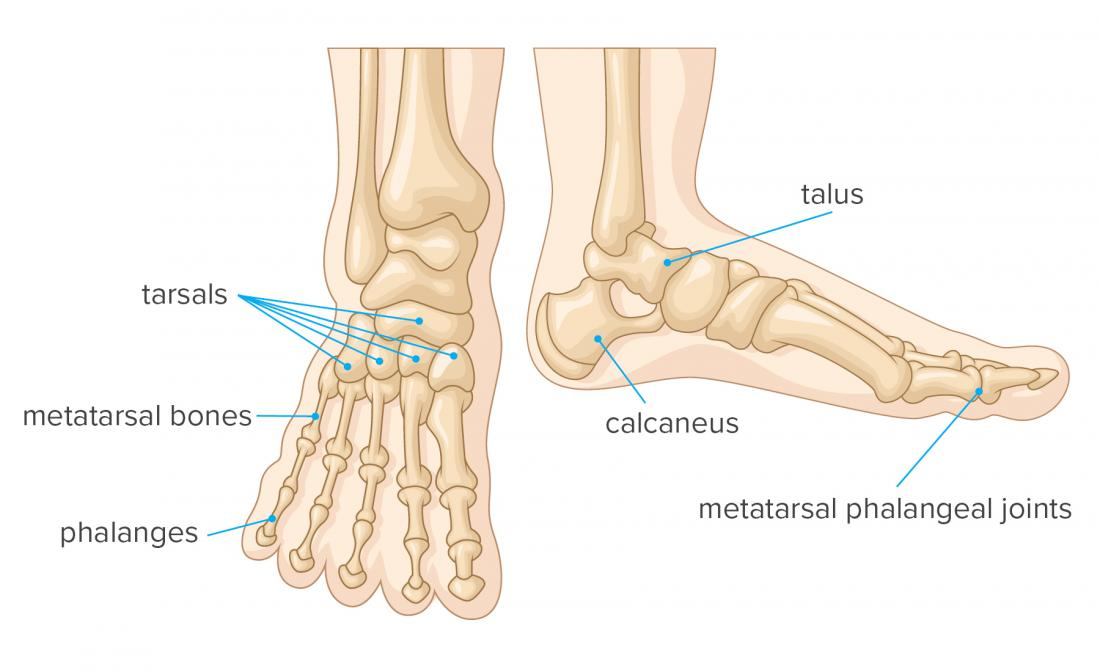 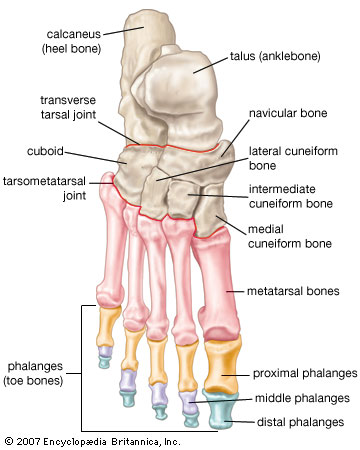 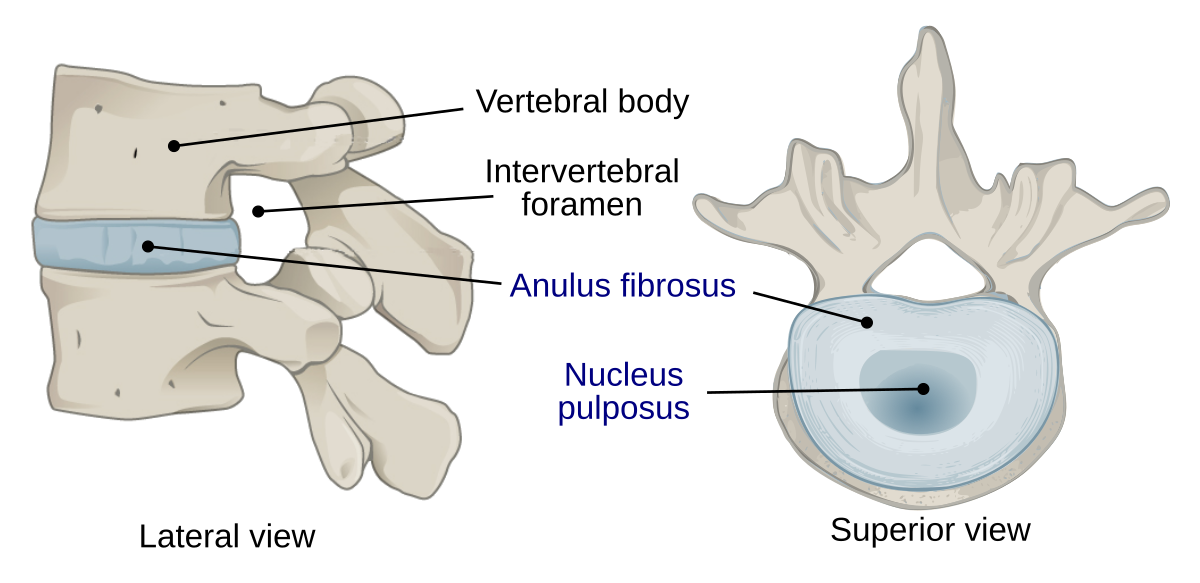 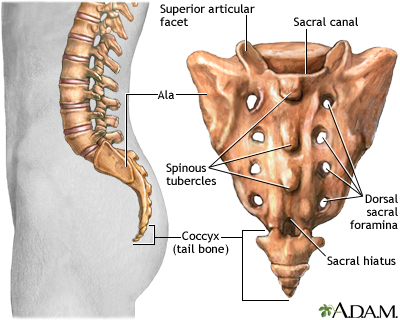 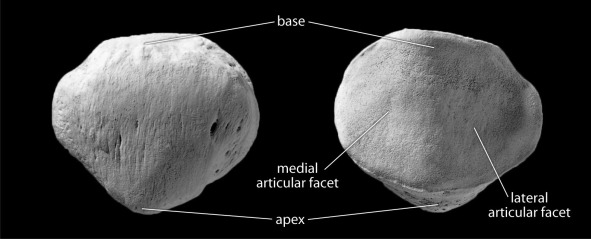 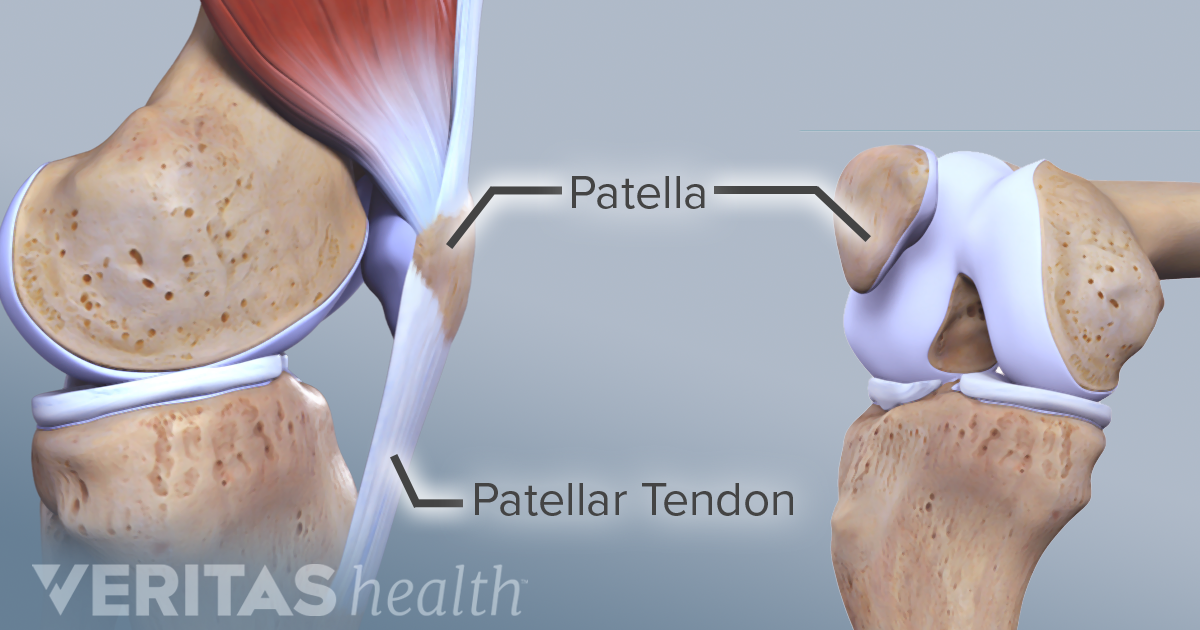 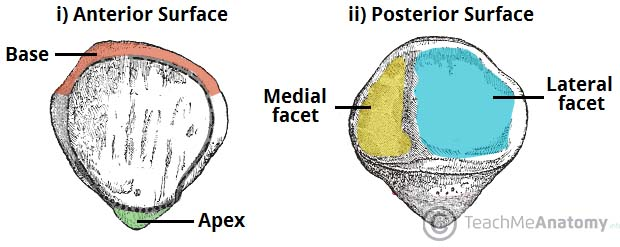 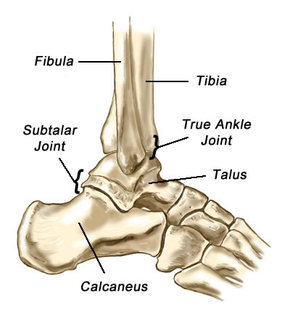 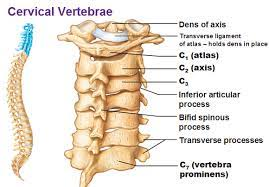 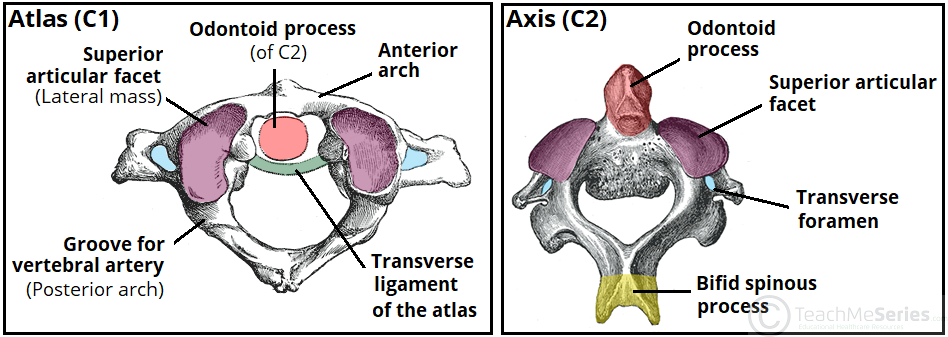 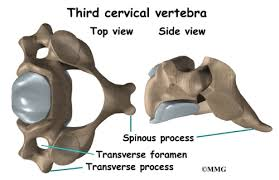 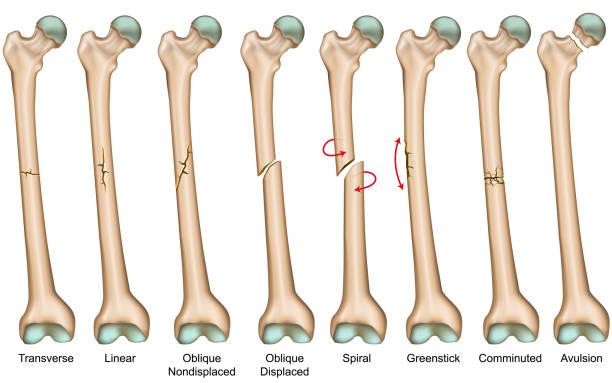 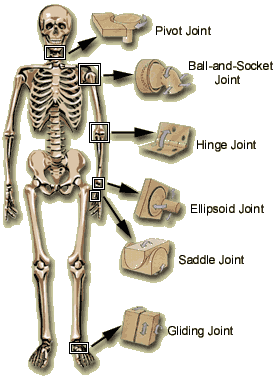 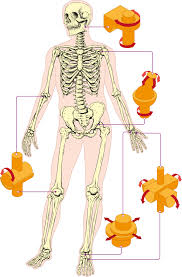 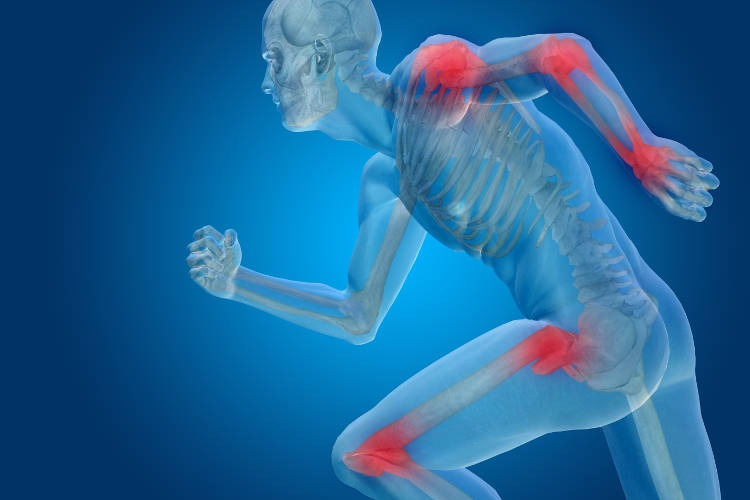 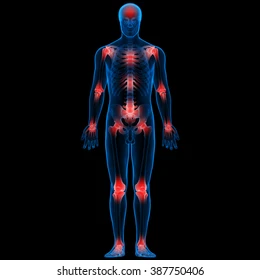 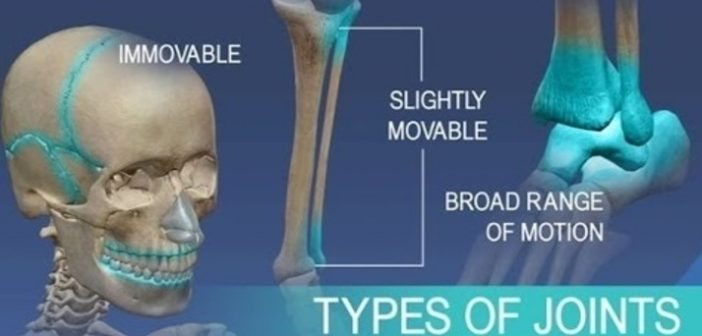 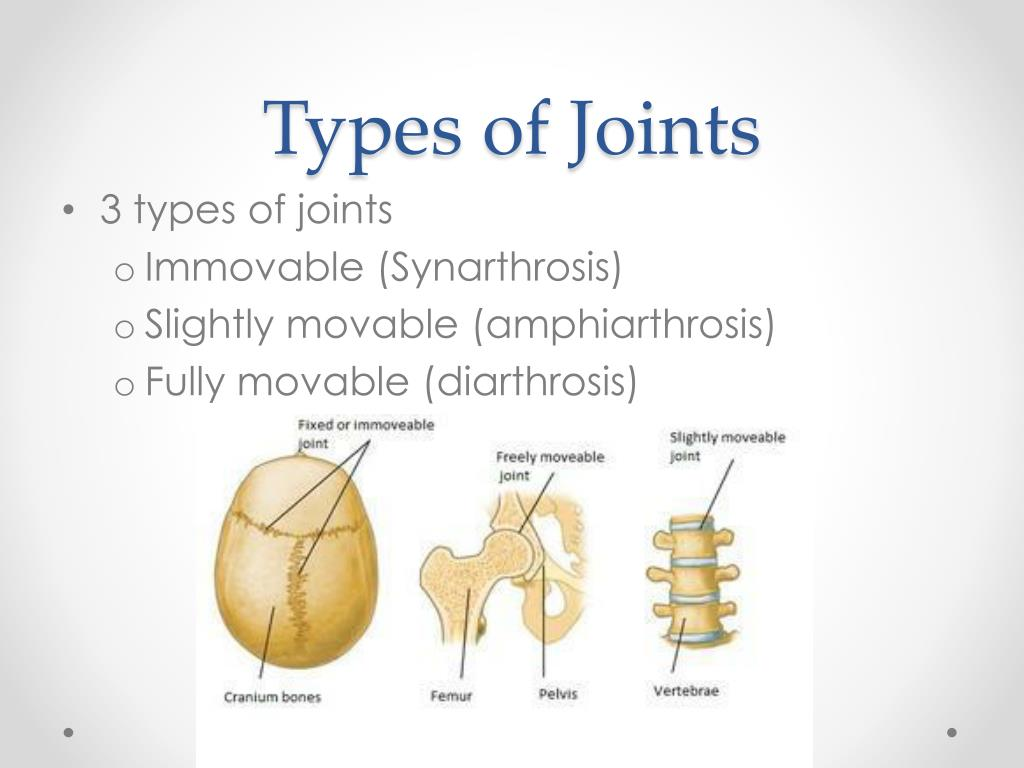 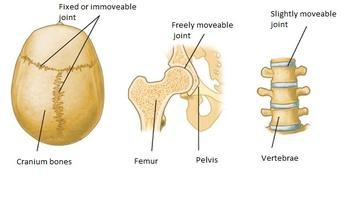 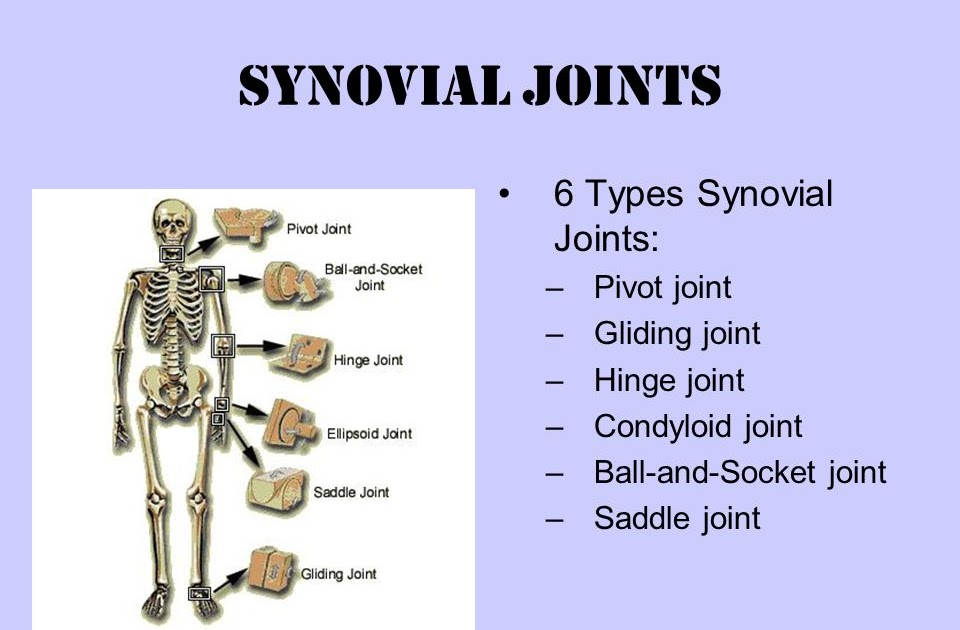 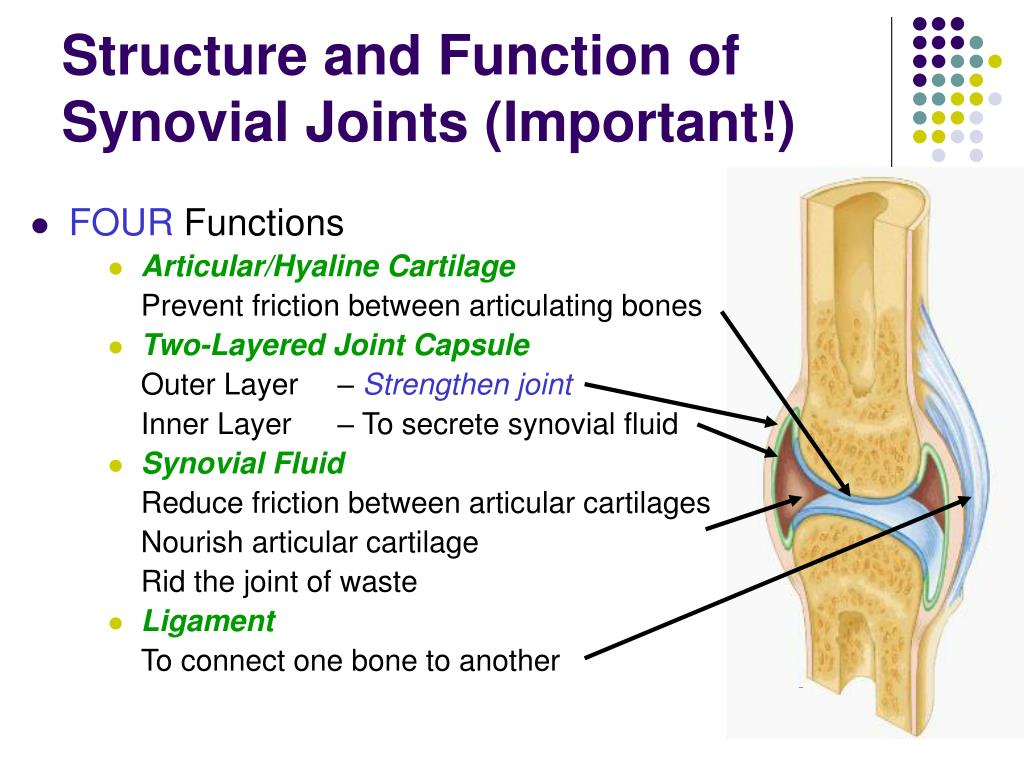 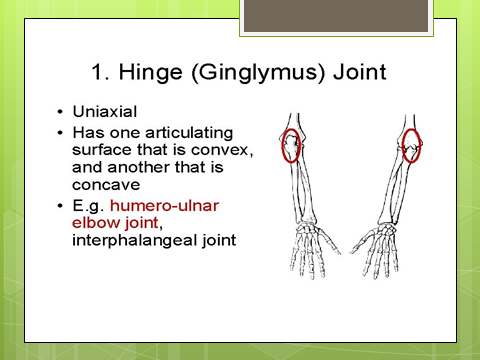 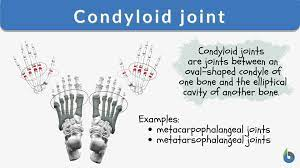 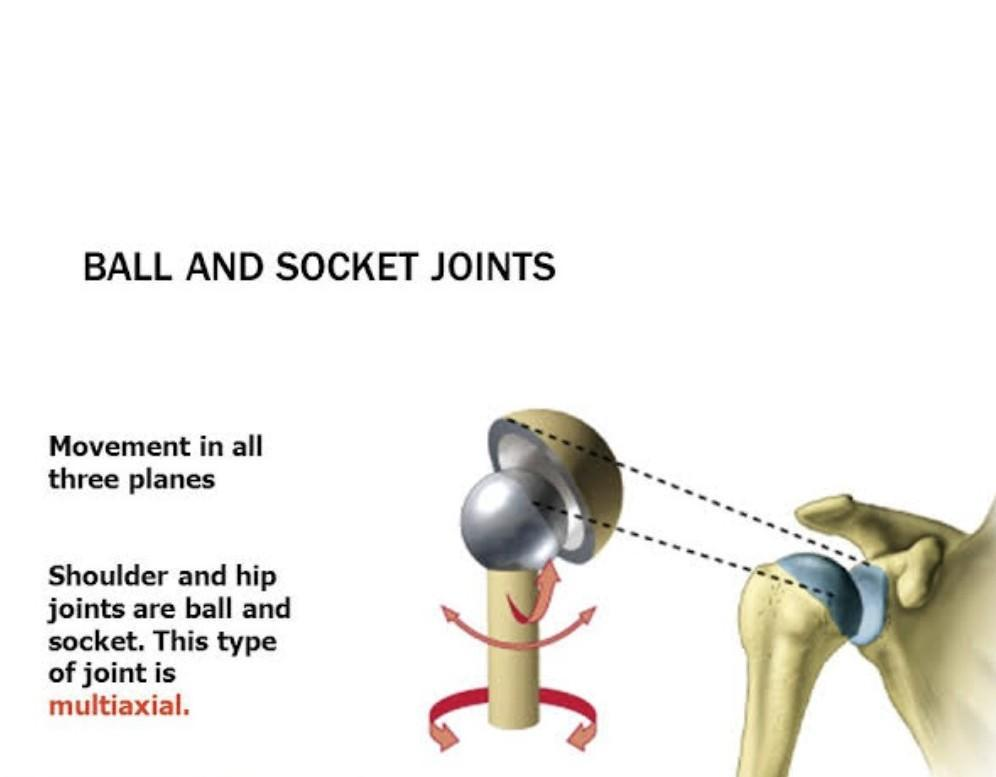 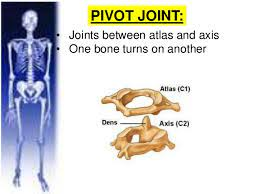 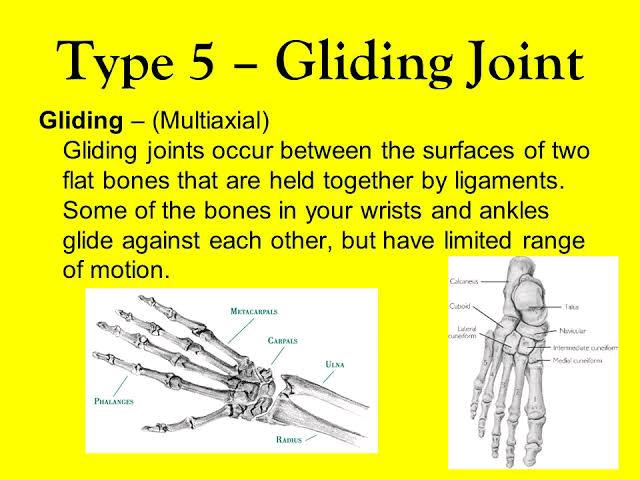 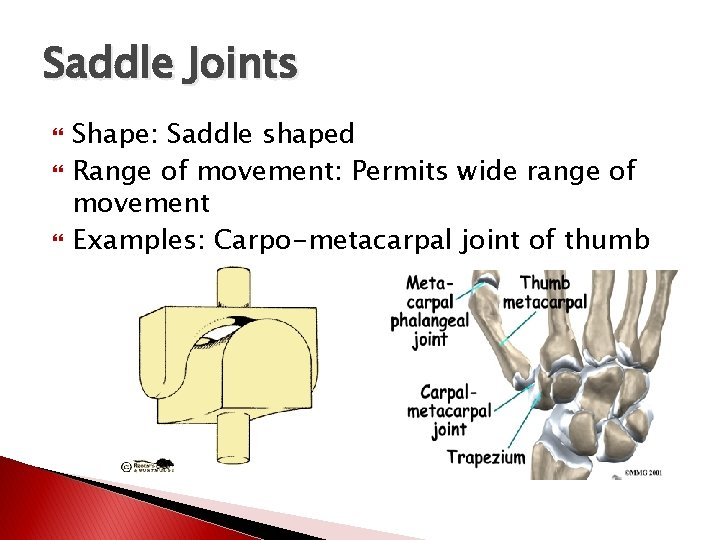 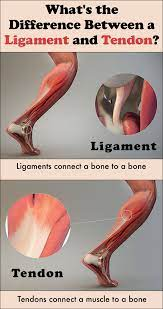 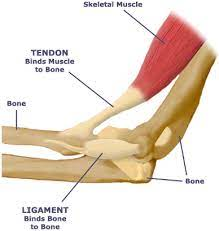 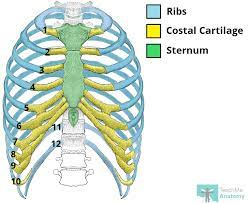 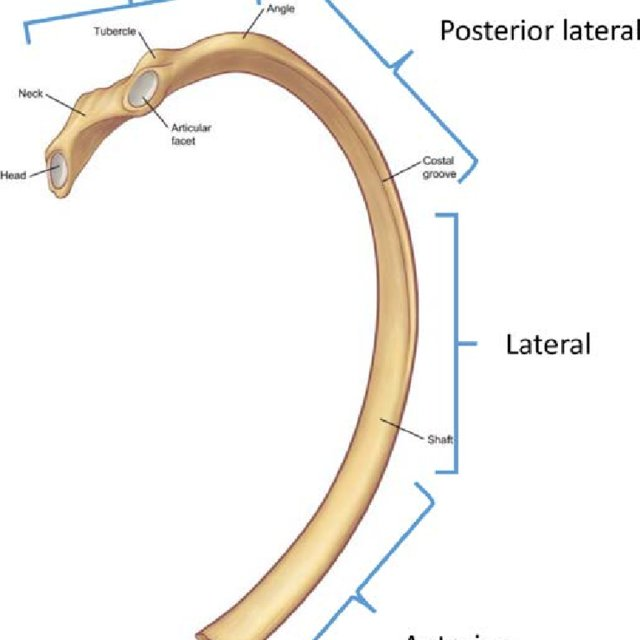 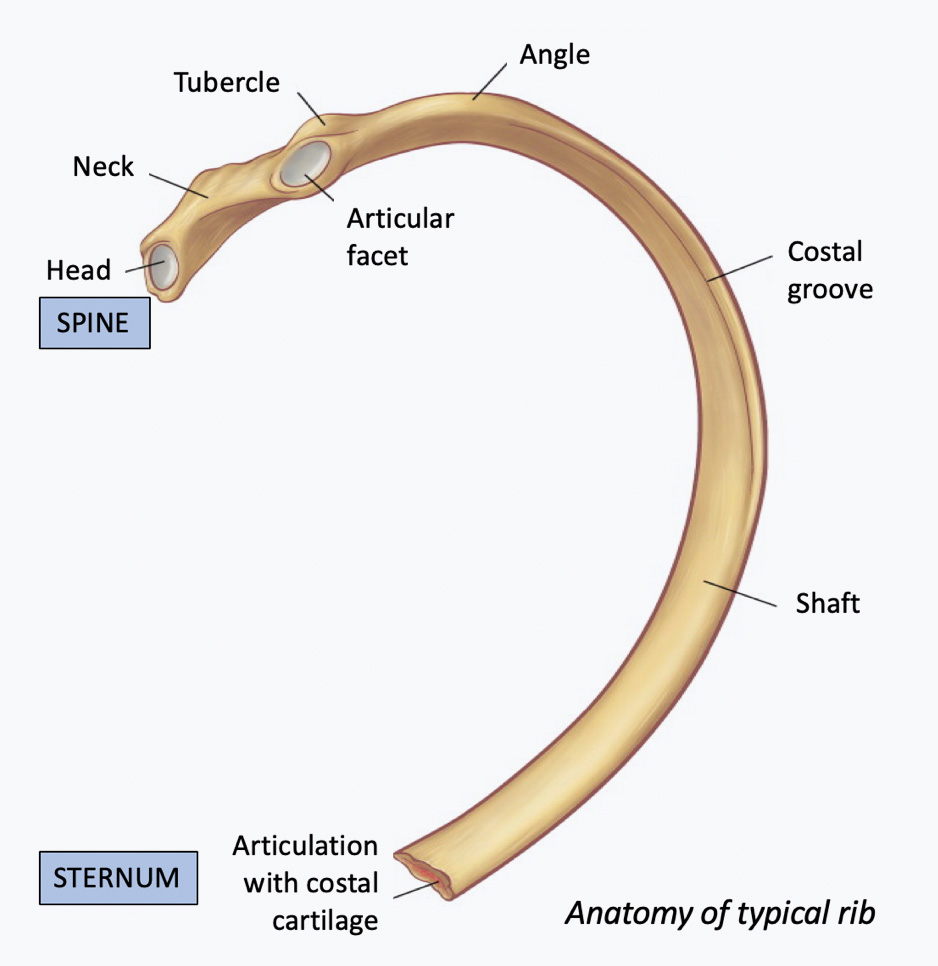 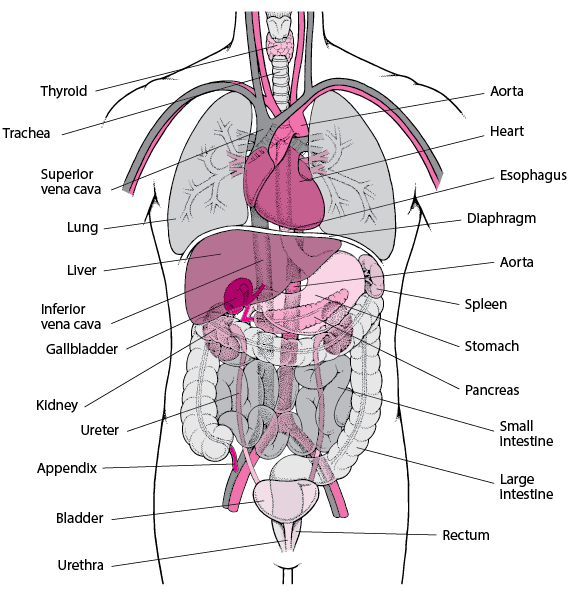 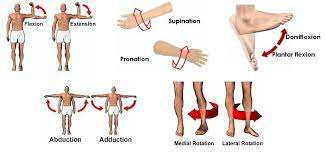 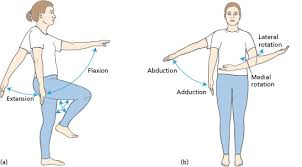 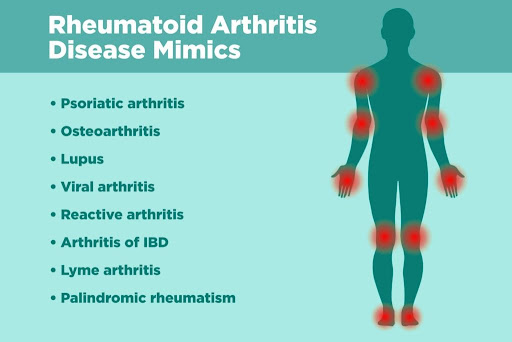 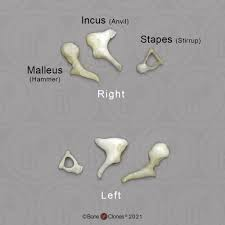 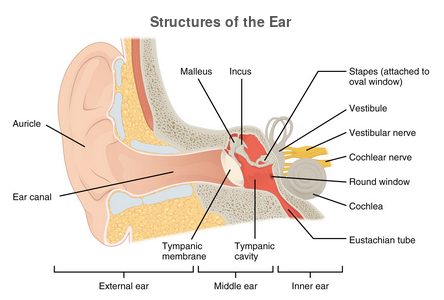 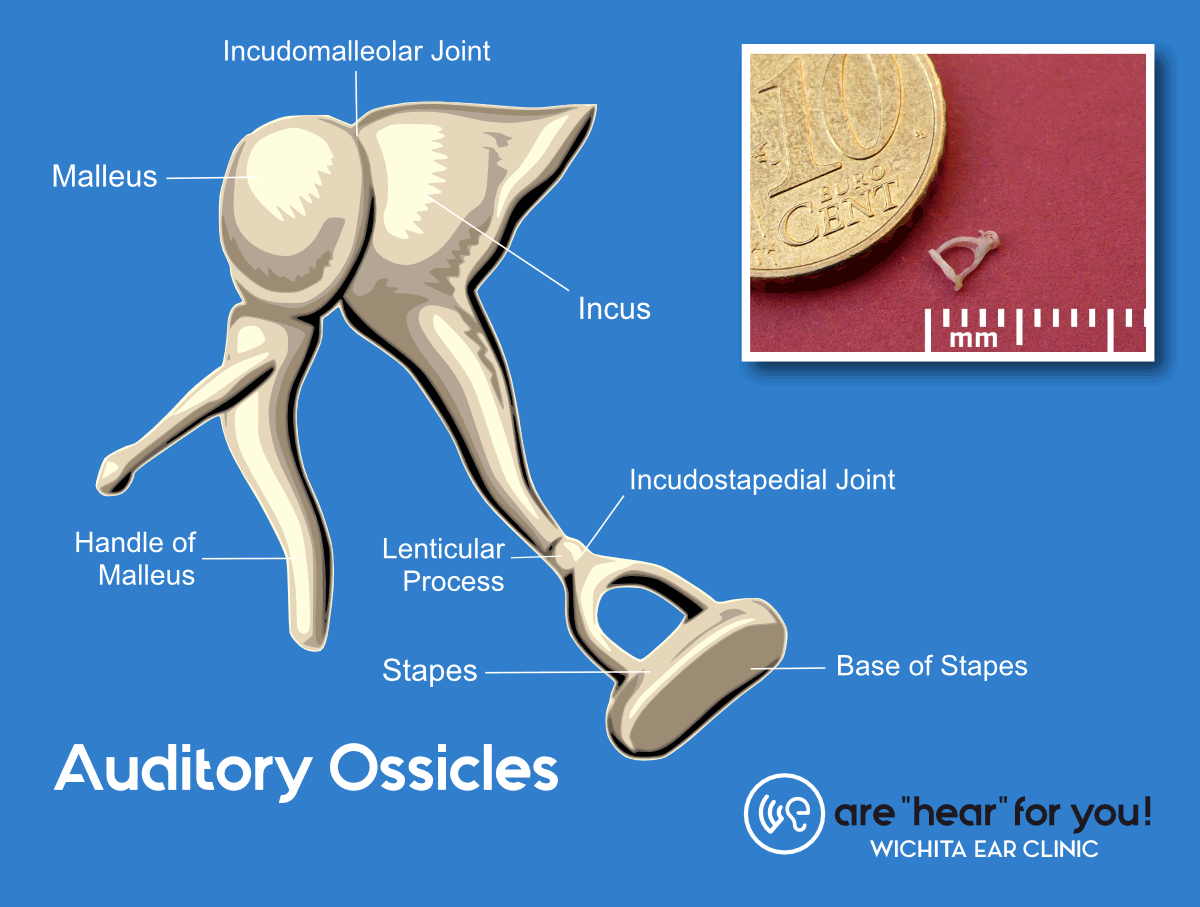 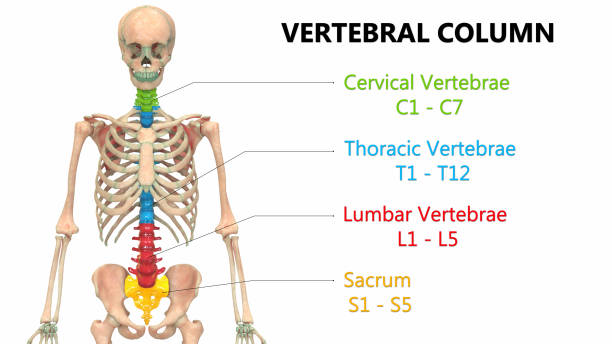 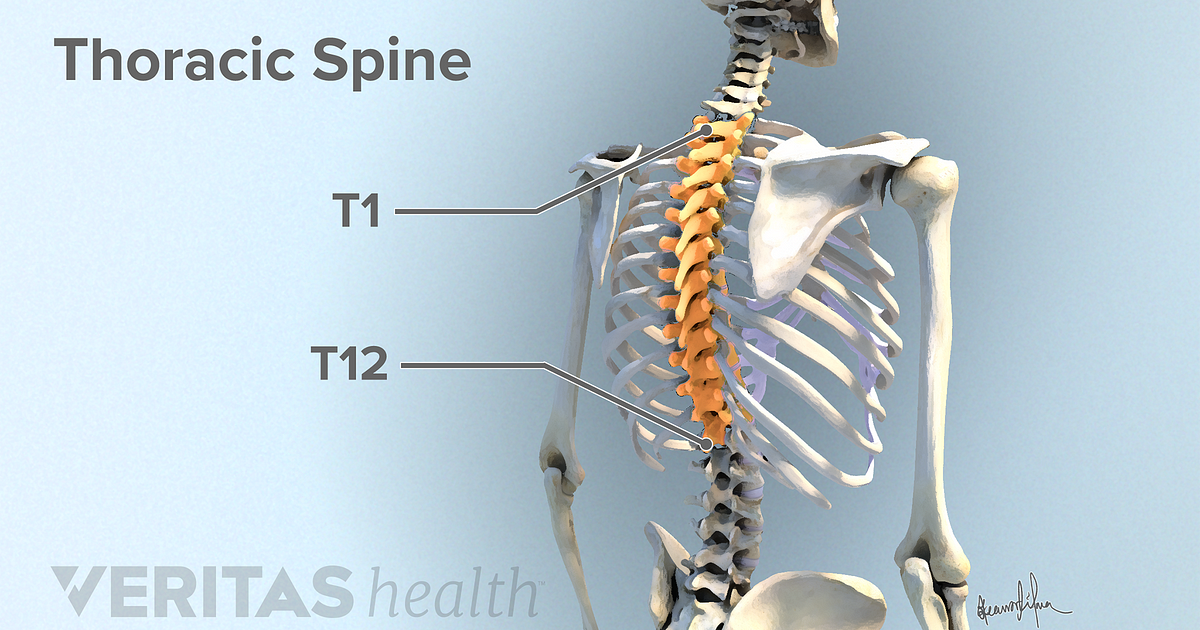 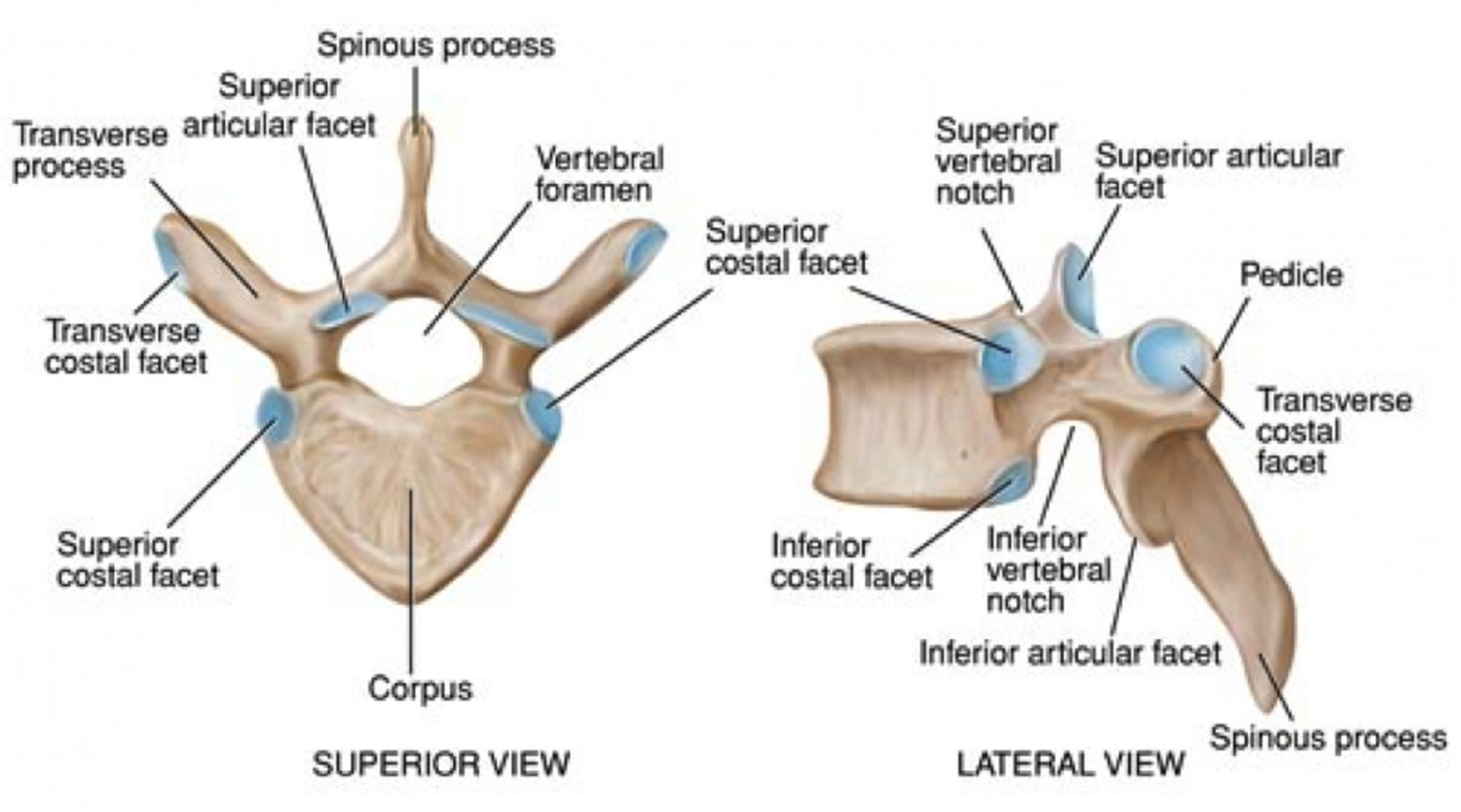 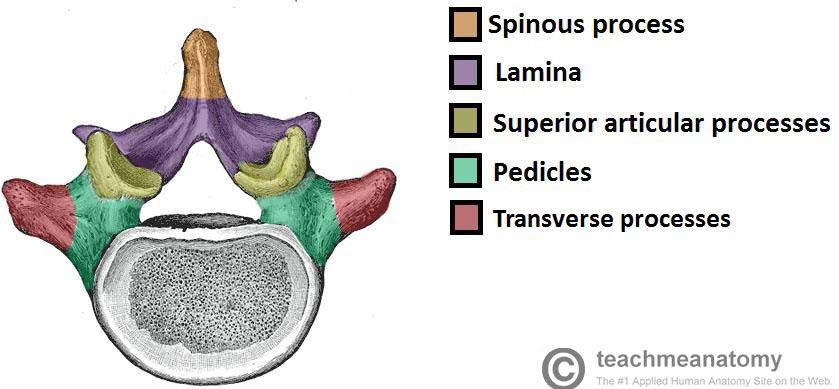 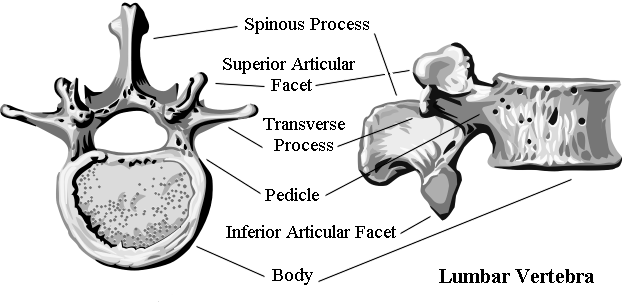 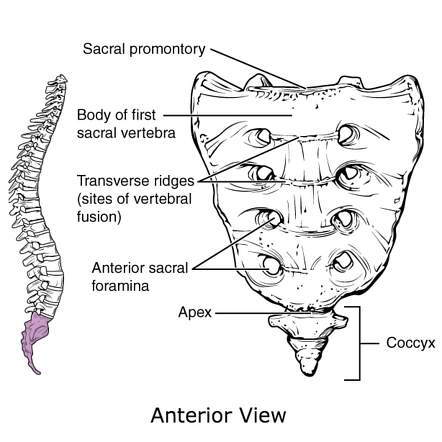 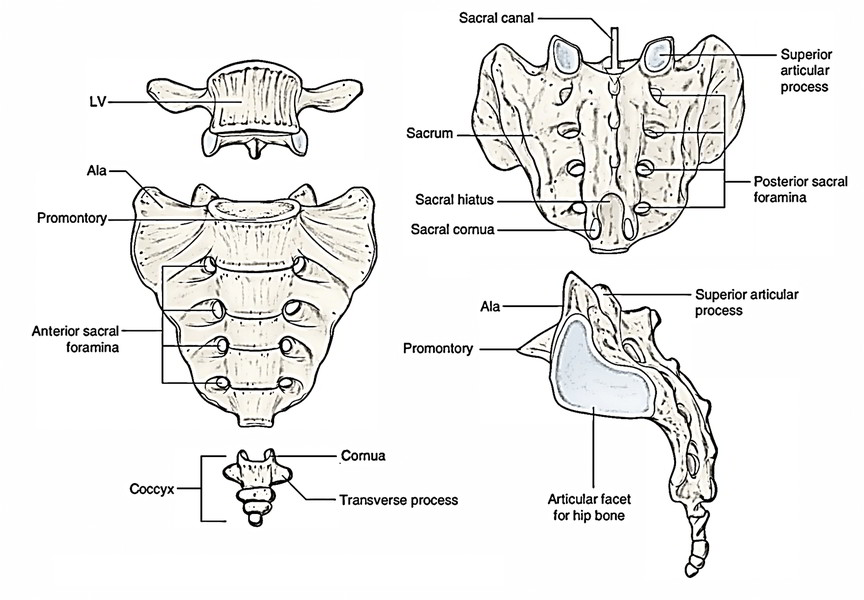 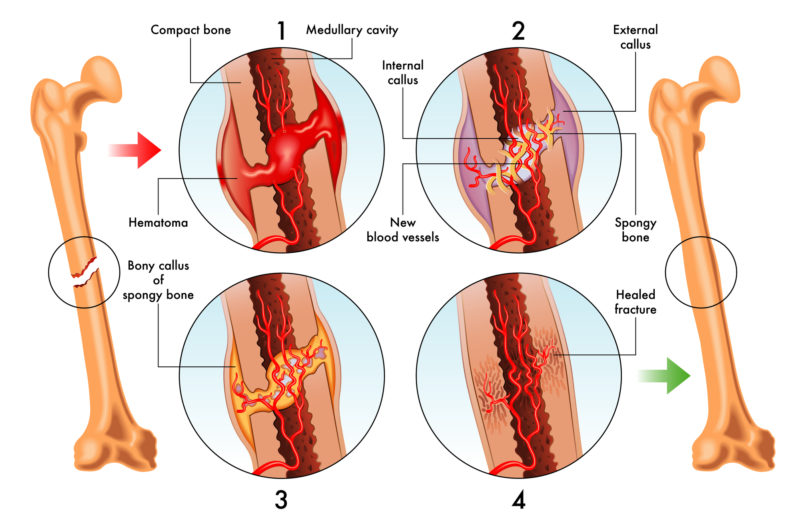